CONNECT MT BROADBAND PROGRAM 

ARPA & IIJA UPDATES
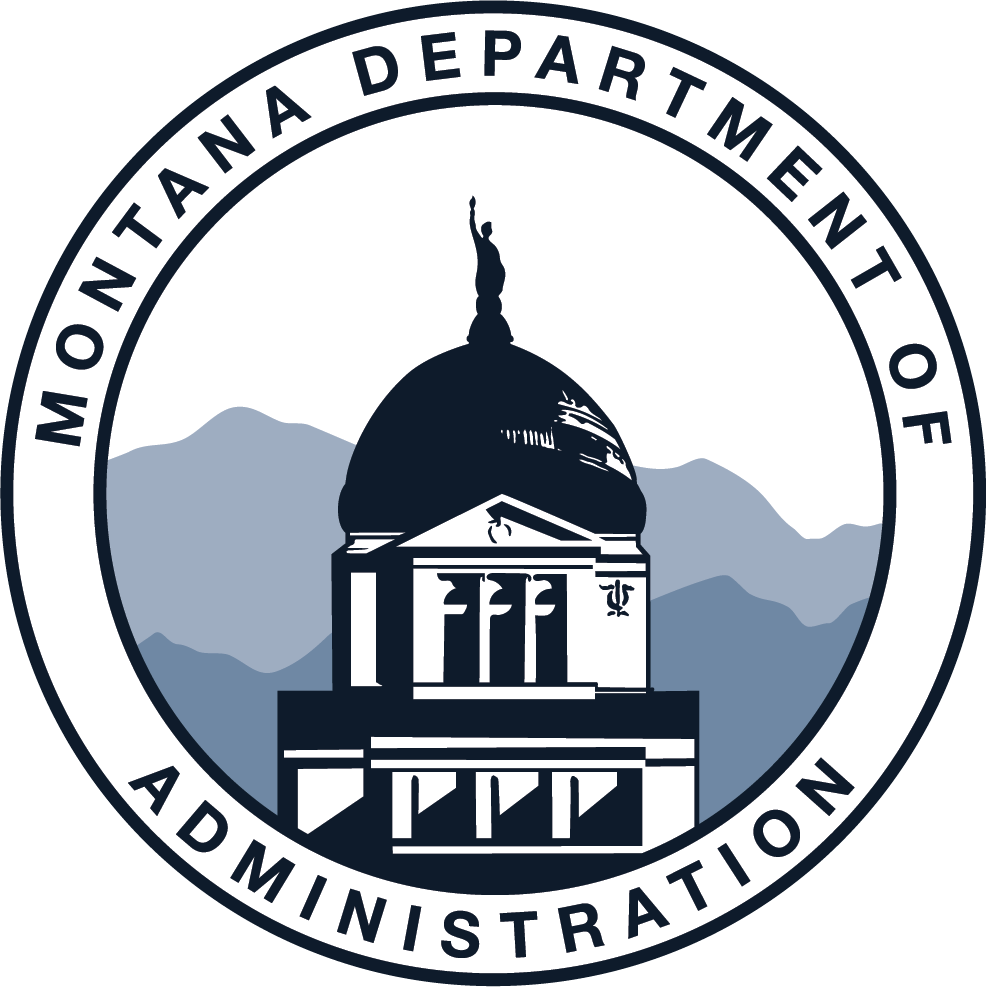 MACO BROADBAND FUNDING SUMMIT
April 13th, 2022
State of Construction Industry 			Russ Katherman

ARPA Broadband Funding			Chad Rupe 

Proposed Priorities for State Broadband Plan		Misty Ann Giles/Chad Rupe
 
ARPA / IIJA Timelines				Chad Rupe 		
Next Steps / Legislative Action			Misty Ann Giles/Chad Rupe
MORNING AGENDA
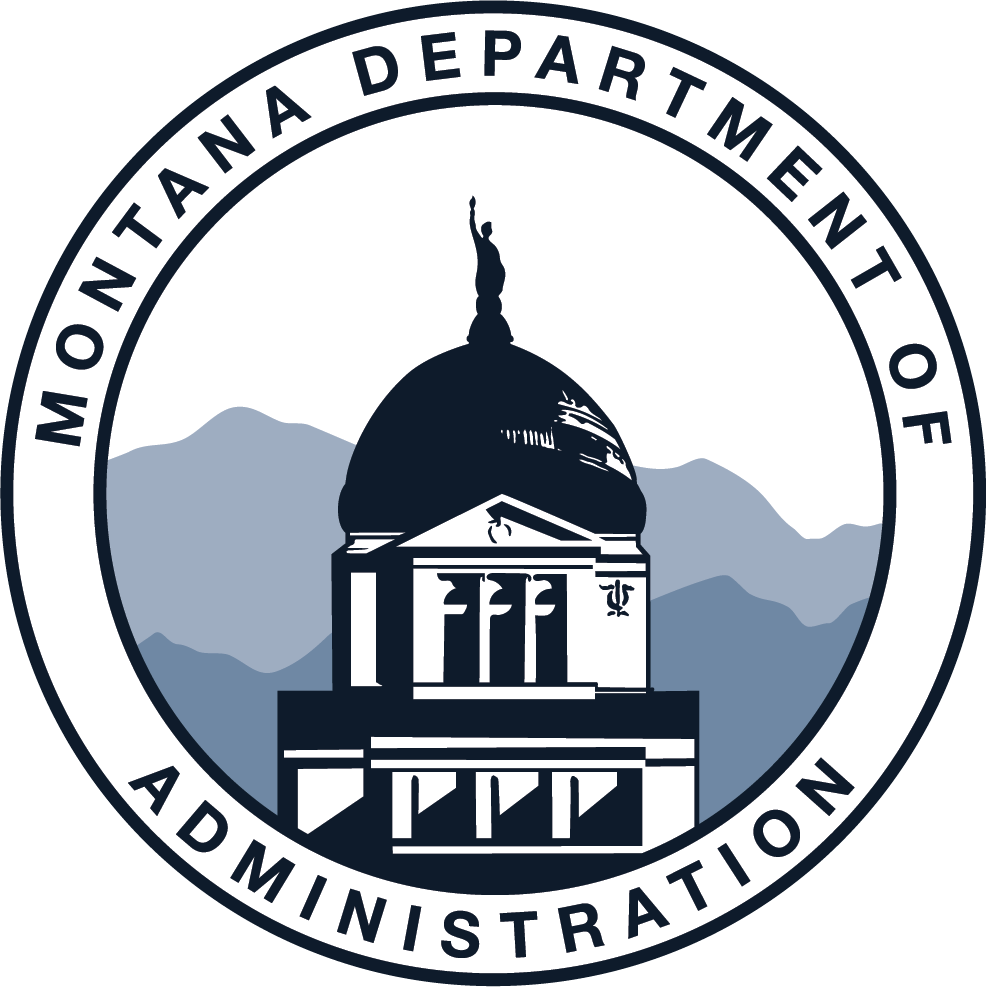 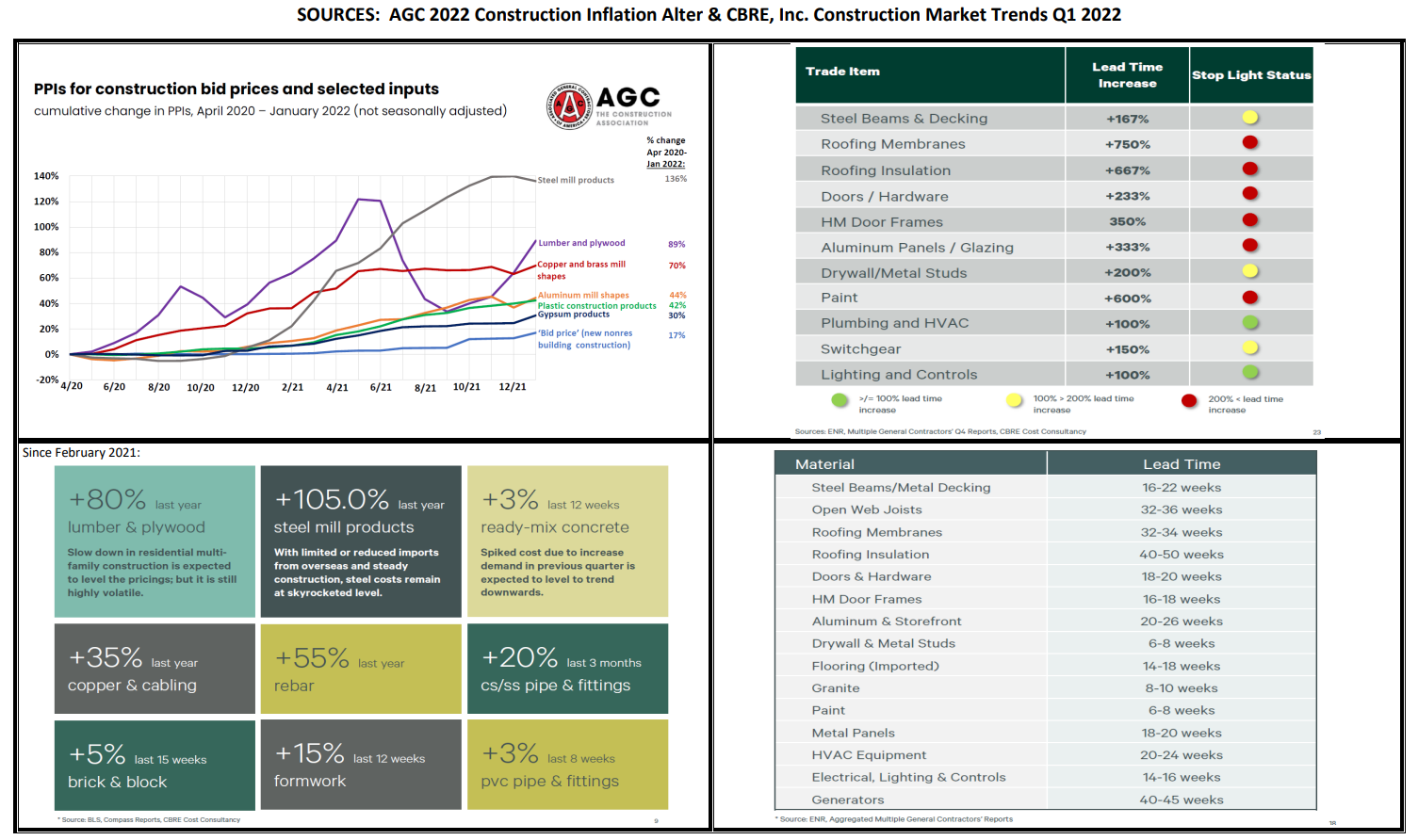 State of construction industry re: raw materials
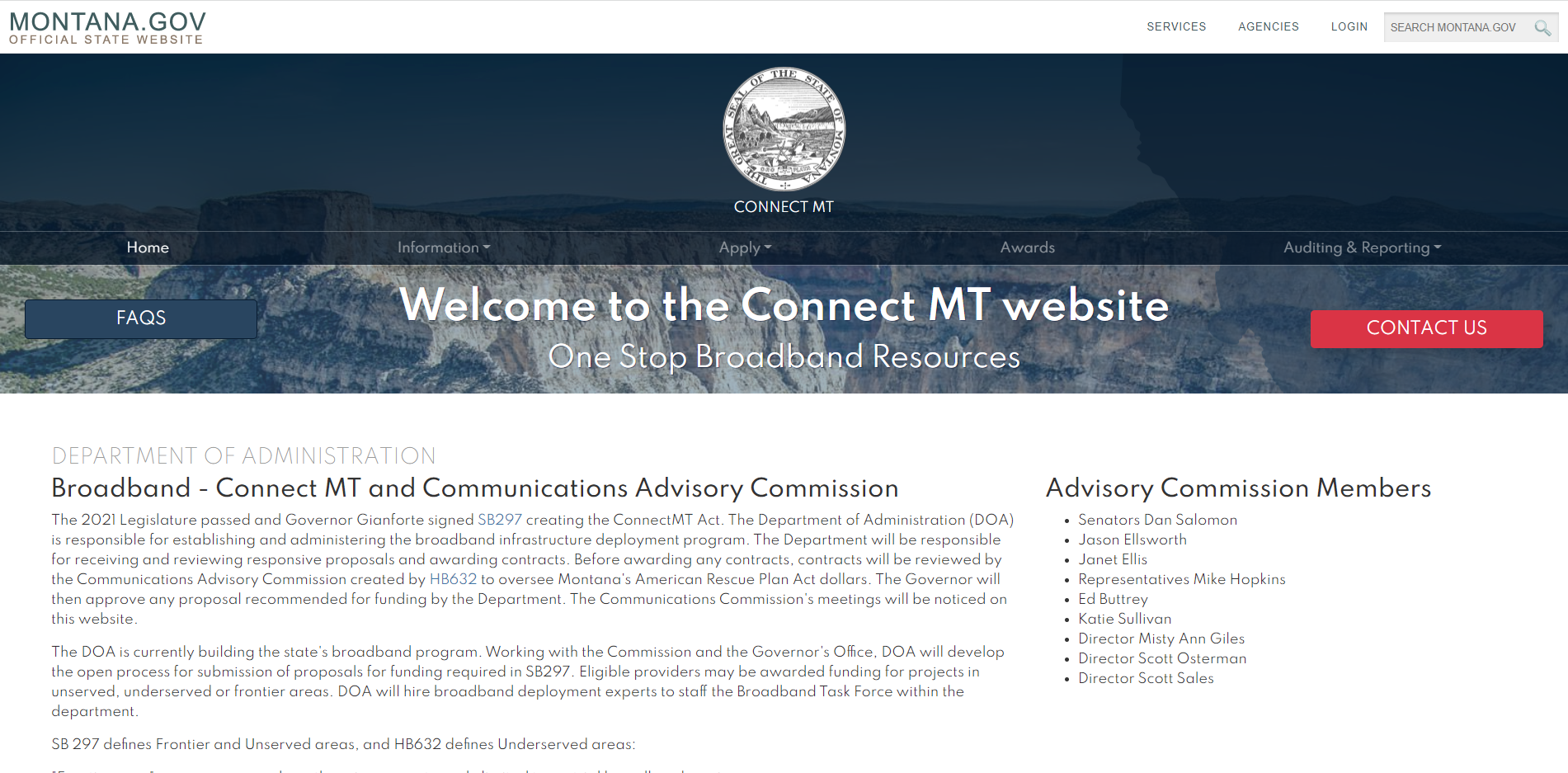 Website Orientation
https://connectmt.mt.gov/
Website includes:
FAQs
Information about the statewide broadband map, federal resources, announcements, events, webinars, forms, 
	and guides
Application link and guidance 
Project challenge process
Awards
Auditing and reporting
Contact information
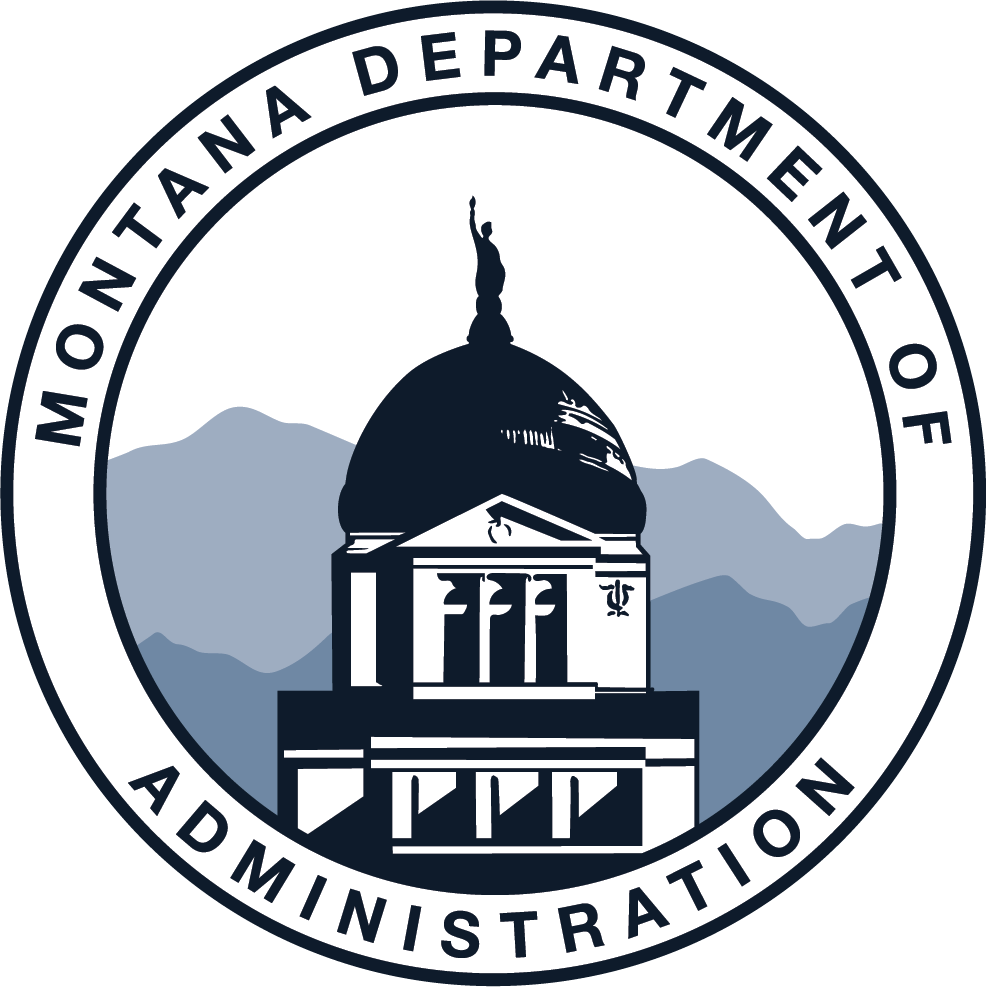 Connect MT Map Overview
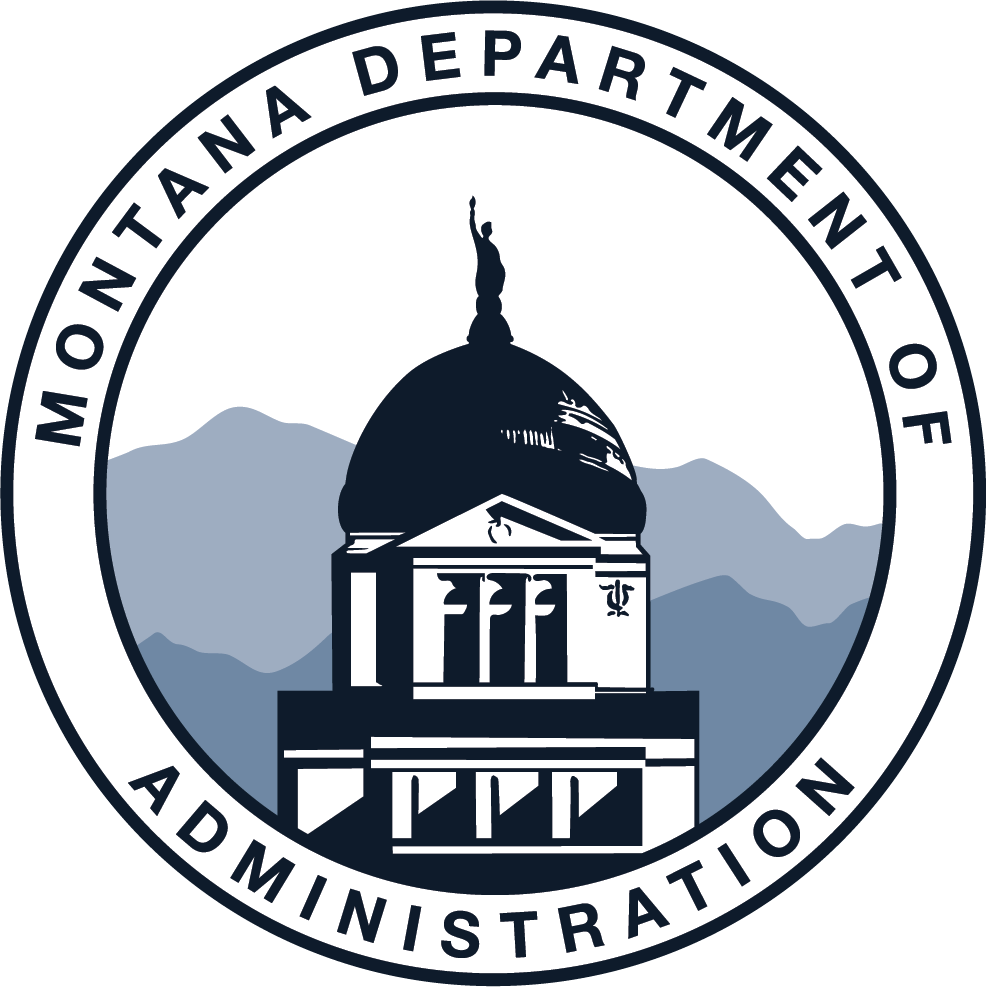 Data and Mapping: Smart Agile Project Management Approach
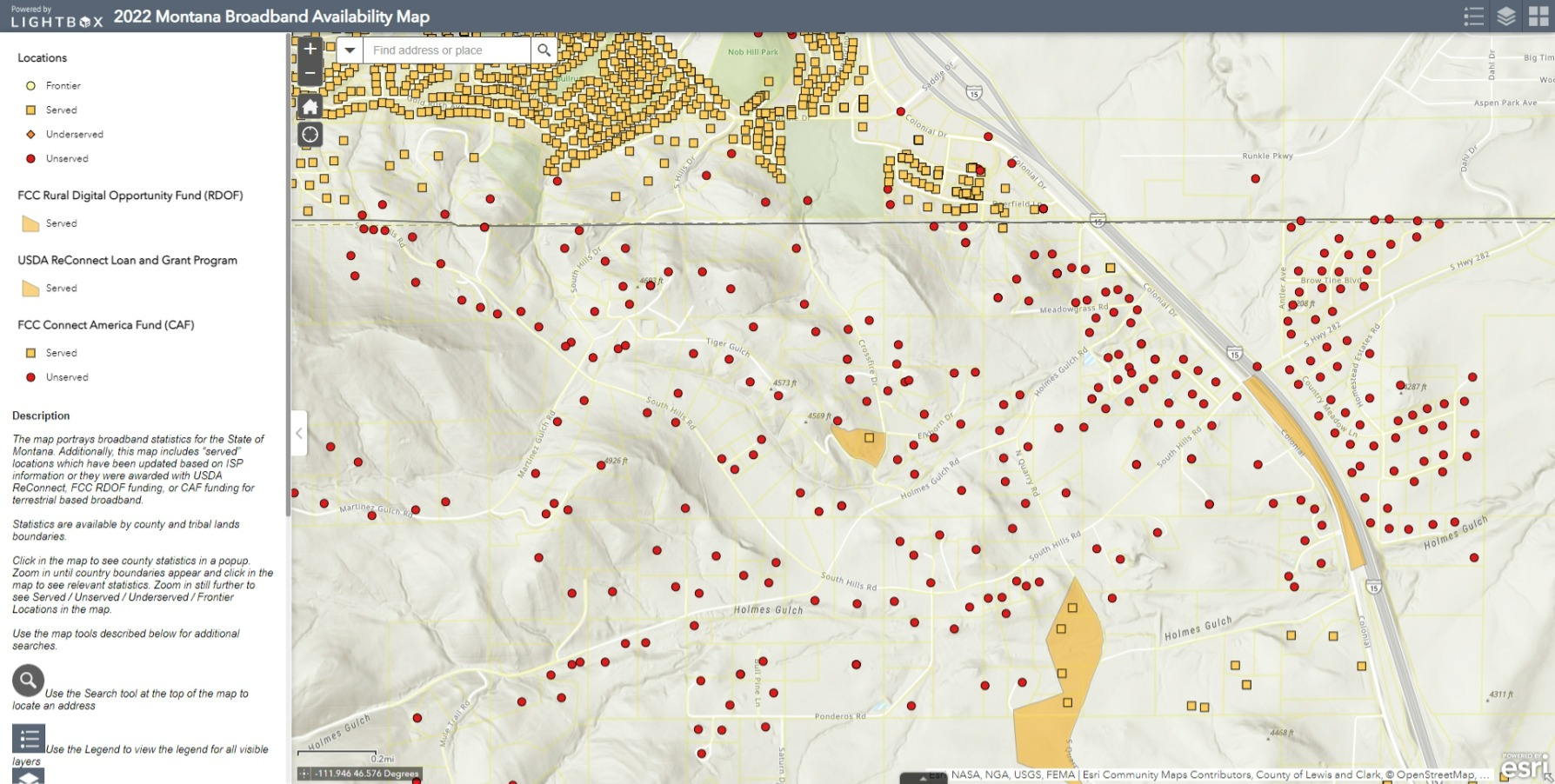 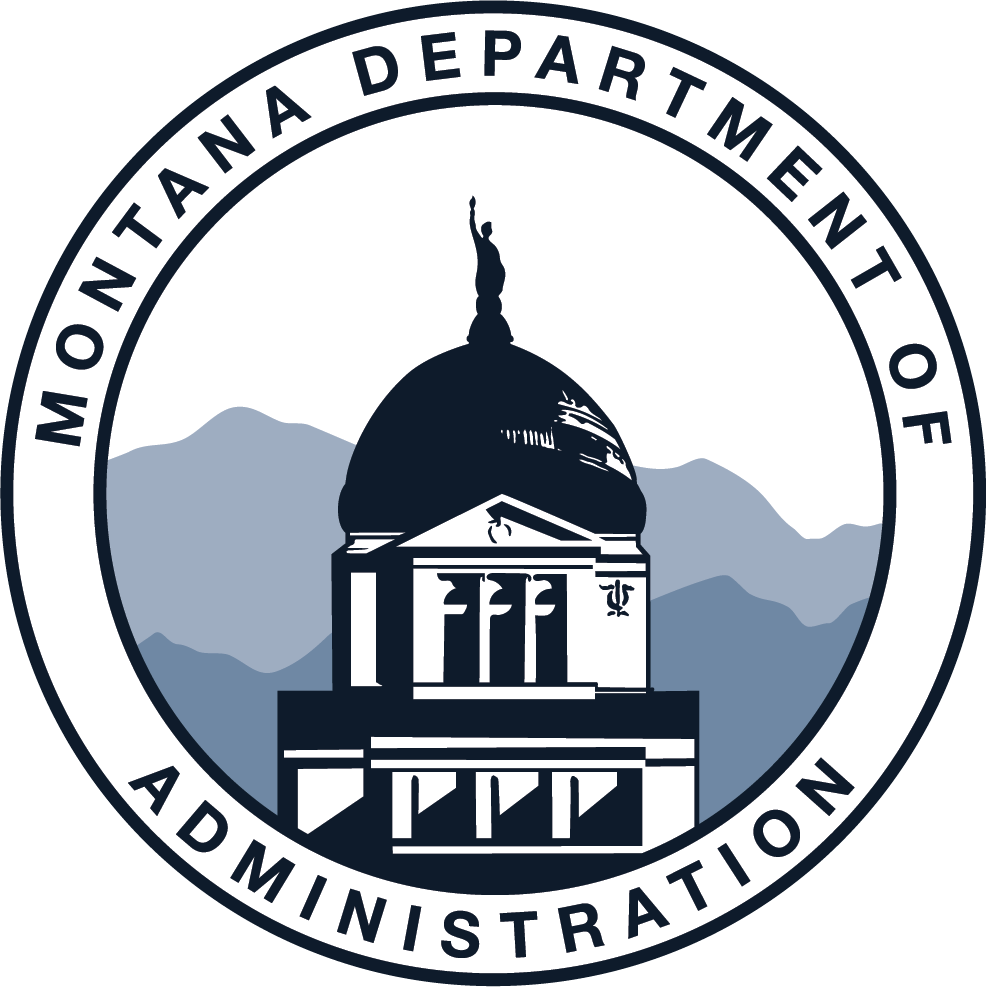 Data and Mapping: What is Behind the Firewall?
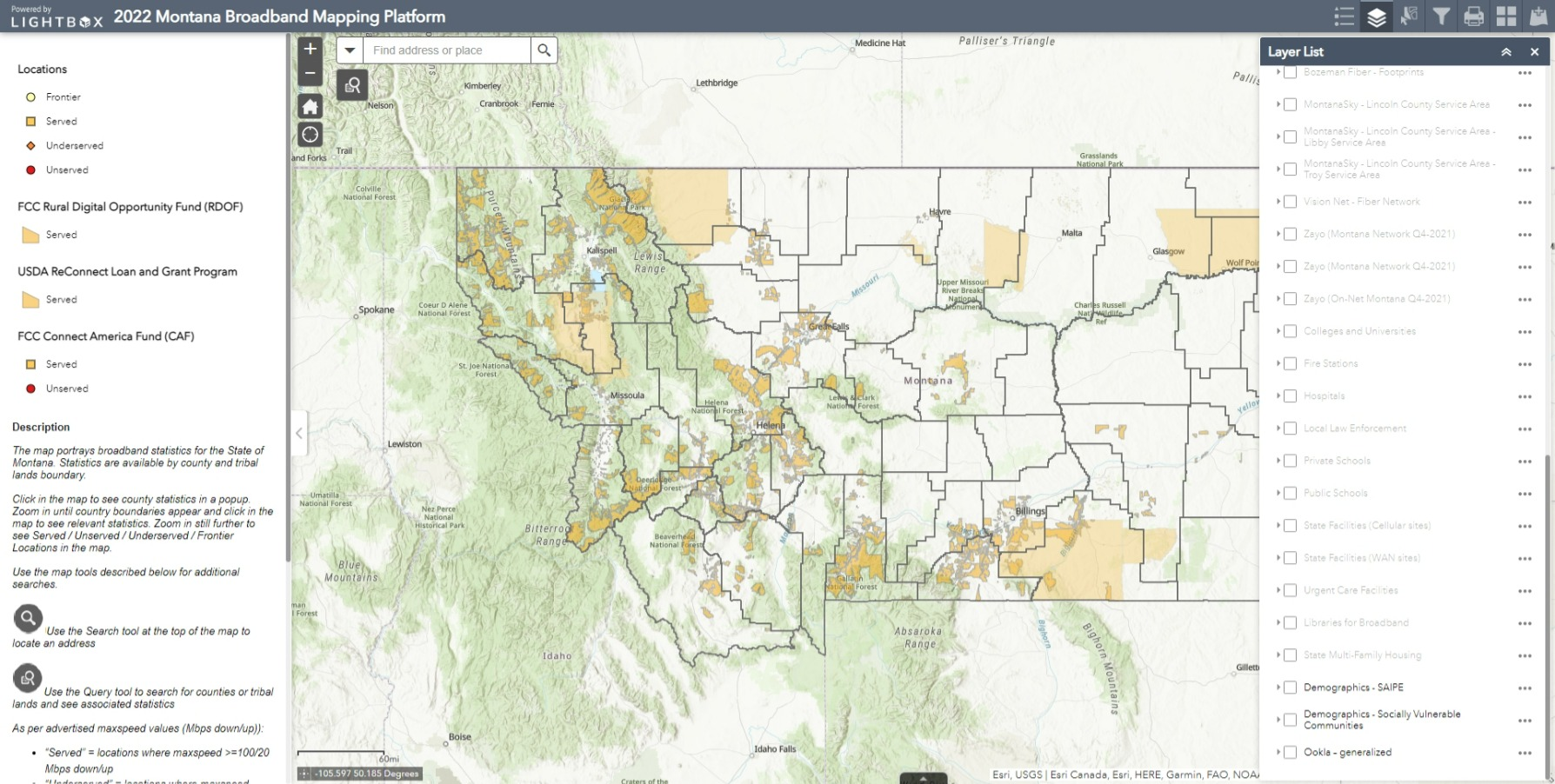 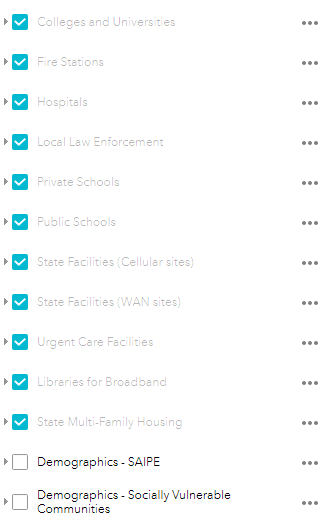 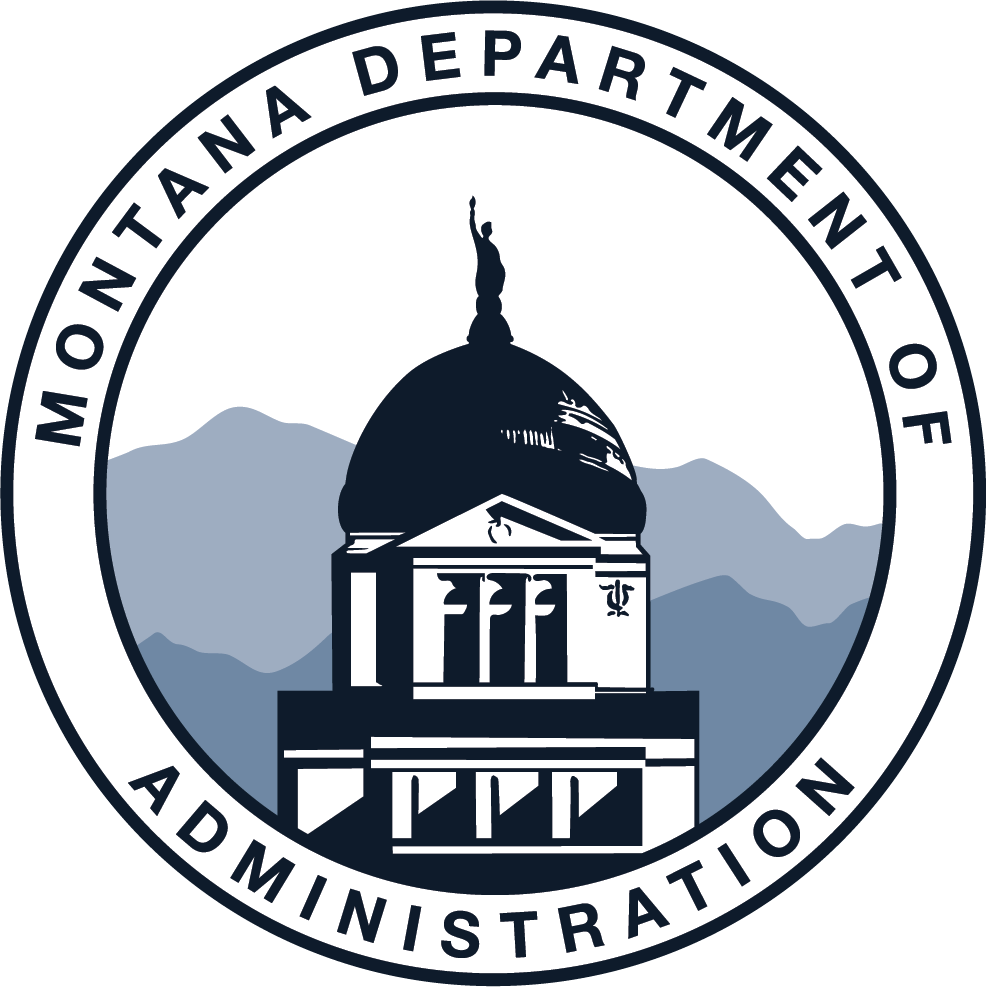 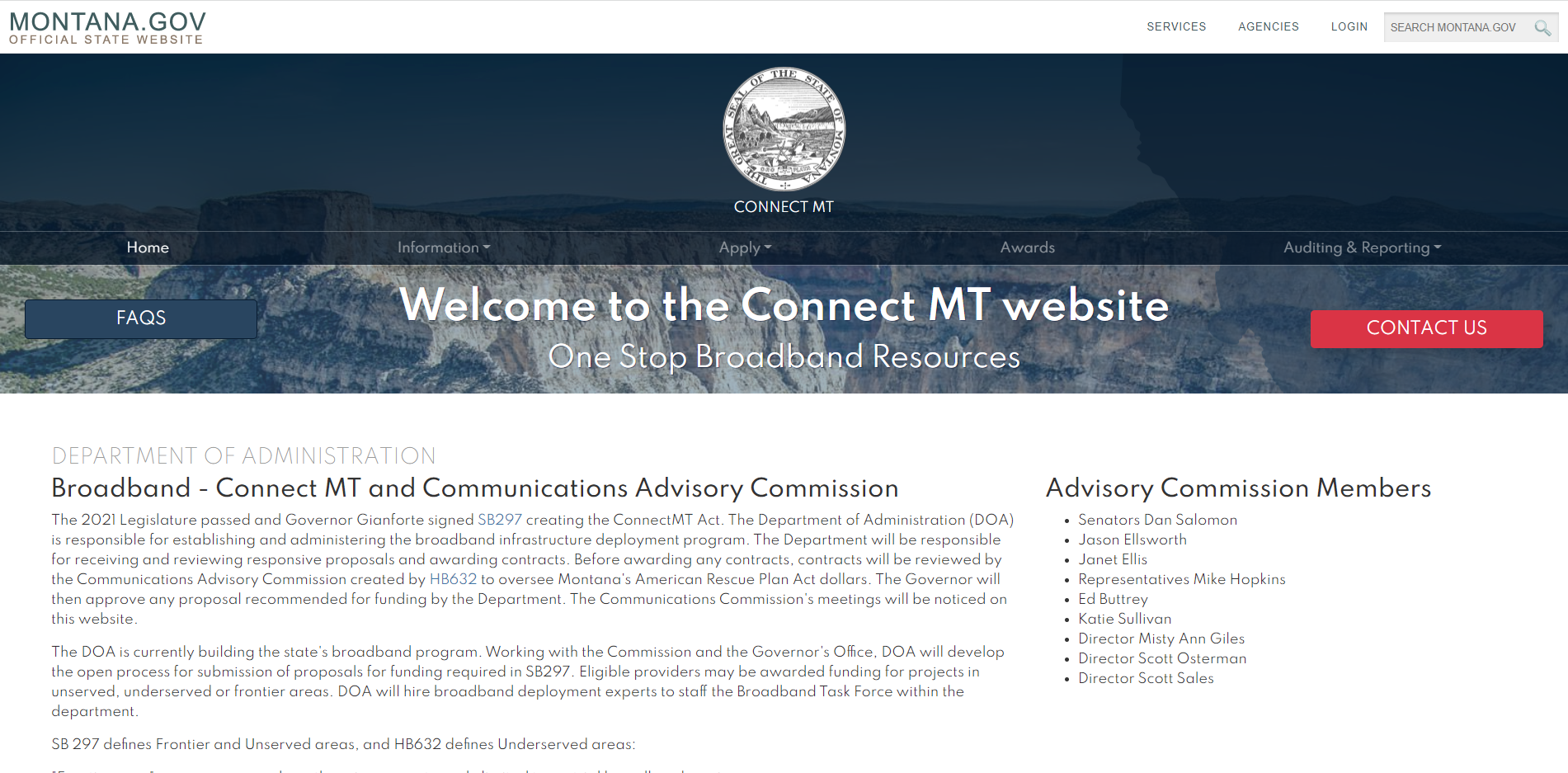 CONNECT MT APPLICATION
https://connectmt.mt.gov/
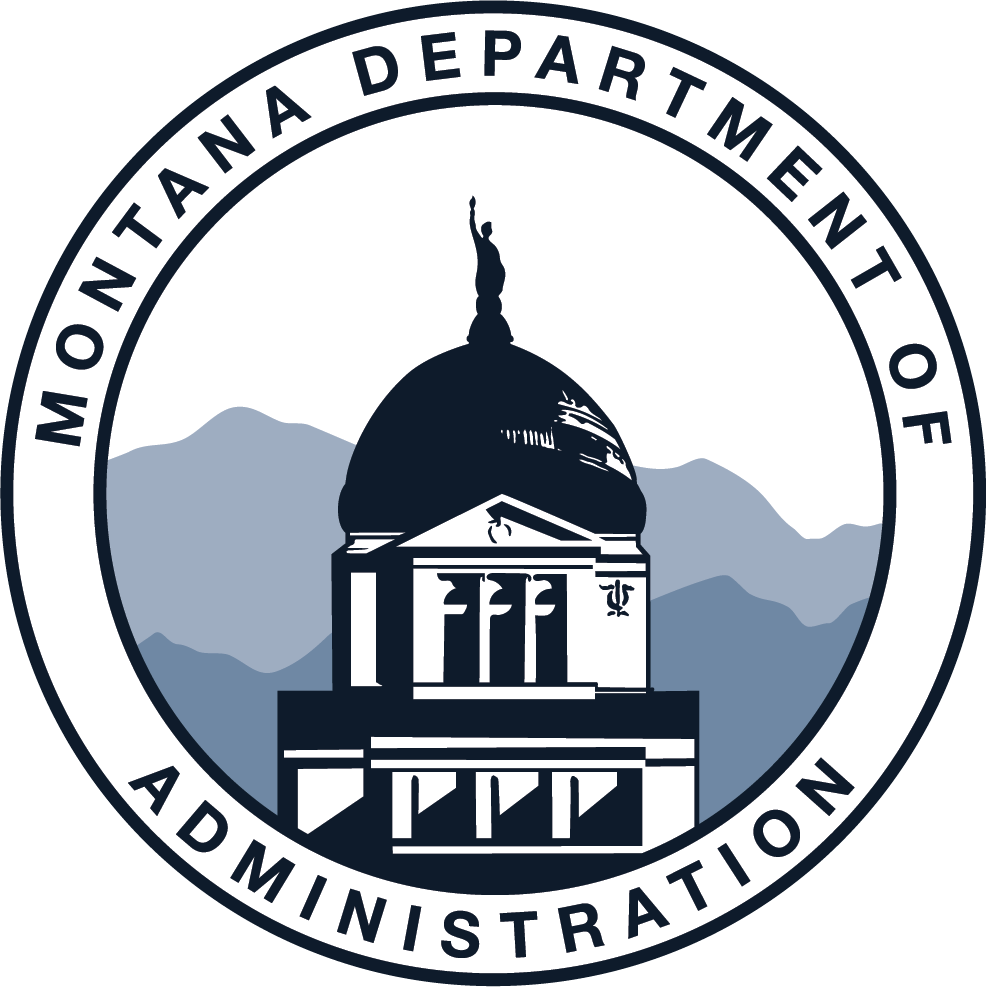 Has authorization to do business in the state.
 Has demonstrated that it has the technical, financial, and managerial resources 	and experience to provide broadband service or other communications service to 	customers in the state.
 May only be a nongovernment entity with demonstrated experience in providing 	broadband service or other communications services to end-user residential or 	business customers in the state. 
 Shall commit to paying a minimum of 20% of the project costs and may not provide 	a minimum matching amount from any funds derived from government grants or 	subsidies, except for federal funds designated for broadband deployment.
 May not receive funds under any other federal or state government grant or loan 	program where government funding supports 100% of the proposed project’s 	capital costs.
APPLICANTELIGIBILITY
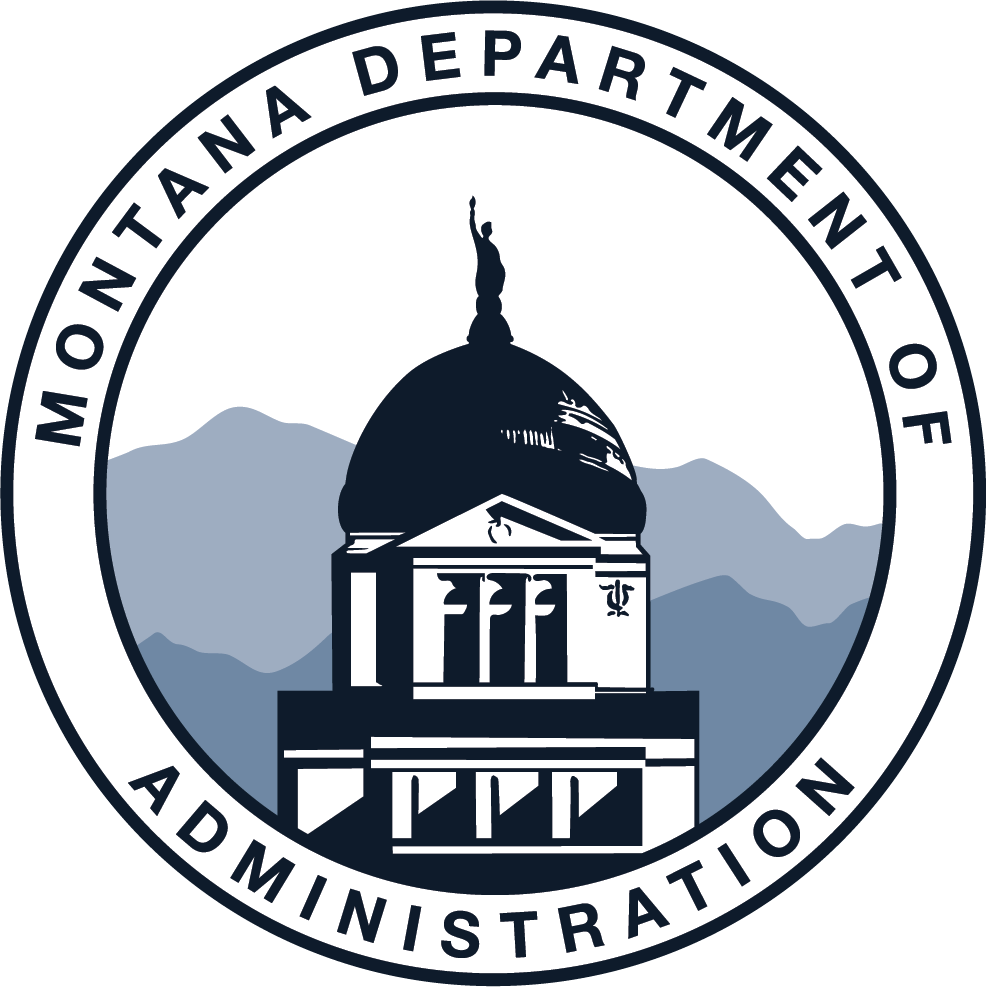 Must be enrolled as an Affordable Connectivity Program  (ACP) Provider

Show evidence of Good Standing with Montana Secretary of State

Provide Federal Employer Identification Number 

SAM.gov enrollment
ELIGIBILITY (CONT.)
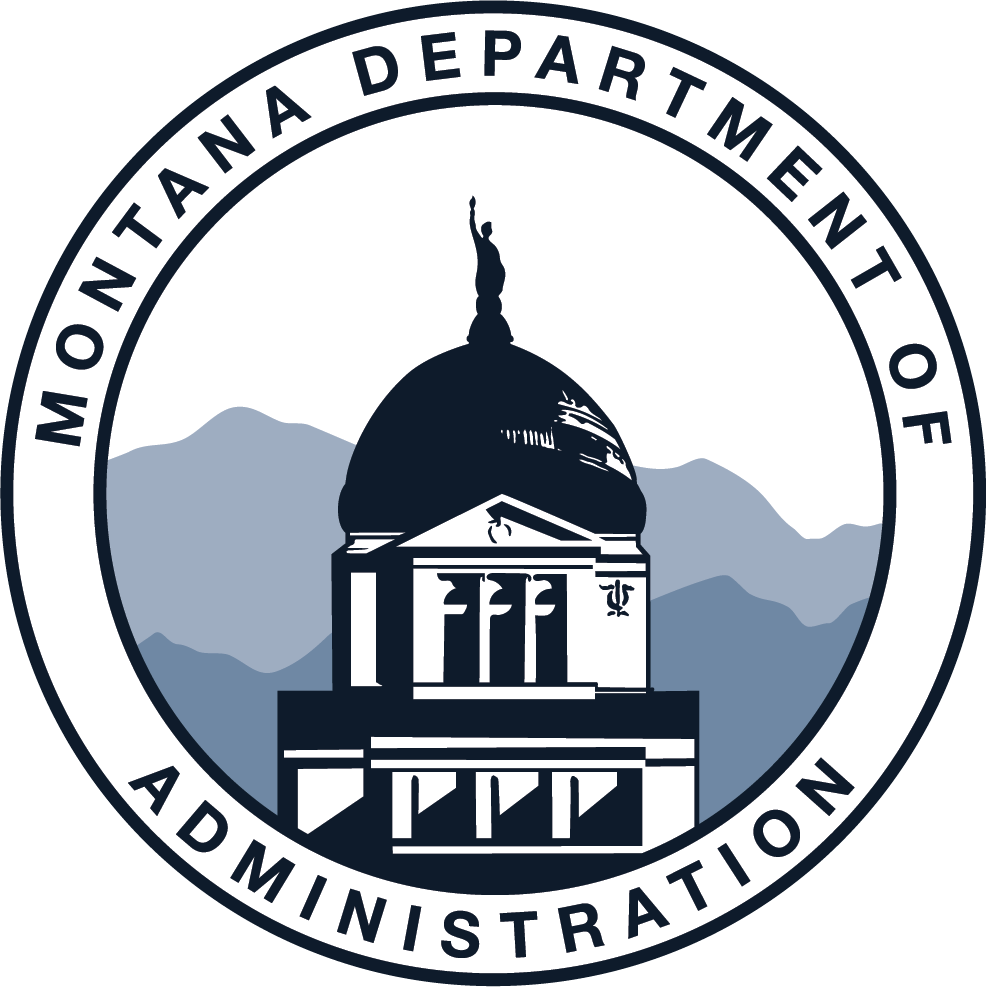 Scalable to speeds of at least 100 Mbps
Exceptions explained further in Section 6.5
Funds may not be used to support noncapital expenses including: 
general operations of an eligible provider
nonbroadband services
marketing or advertising
20% match required

Eligible Costs can only be incurred after the award contract is granted
No pre-application expenses
ELIGIBLE REIMBURSEMENTS
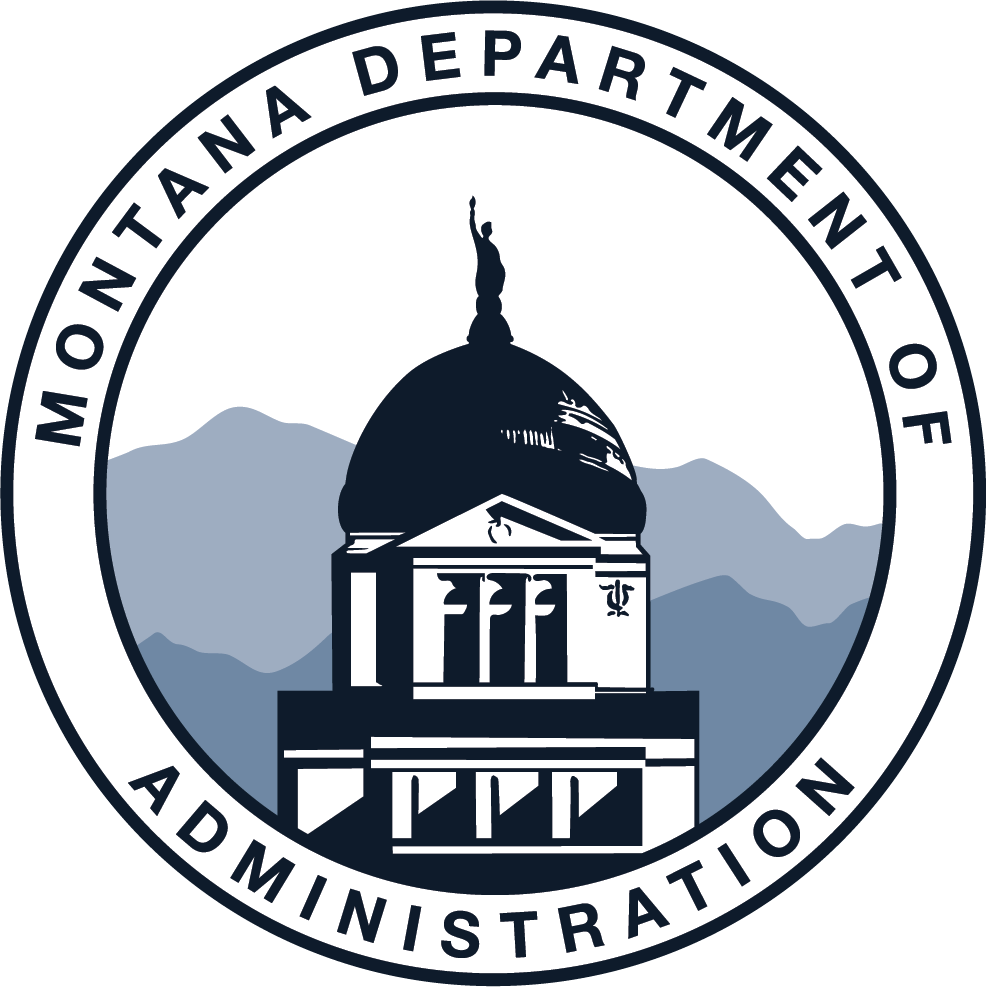 Frontier: no or extremely limited access to terrestrial broadband services
Unserved: 10% with no access to broadband service at or above 25/10
Underserved:  10% with no access to broadband service at or above 100/20

RDOF areas are NOT eligible

The Proposed Project as  a whole may serve non-eligible areas
Federal allocation funds can only be used for eligible areas. 
Applicants will need to clearly delineate this in the application.
AREA ELIGIBILITY
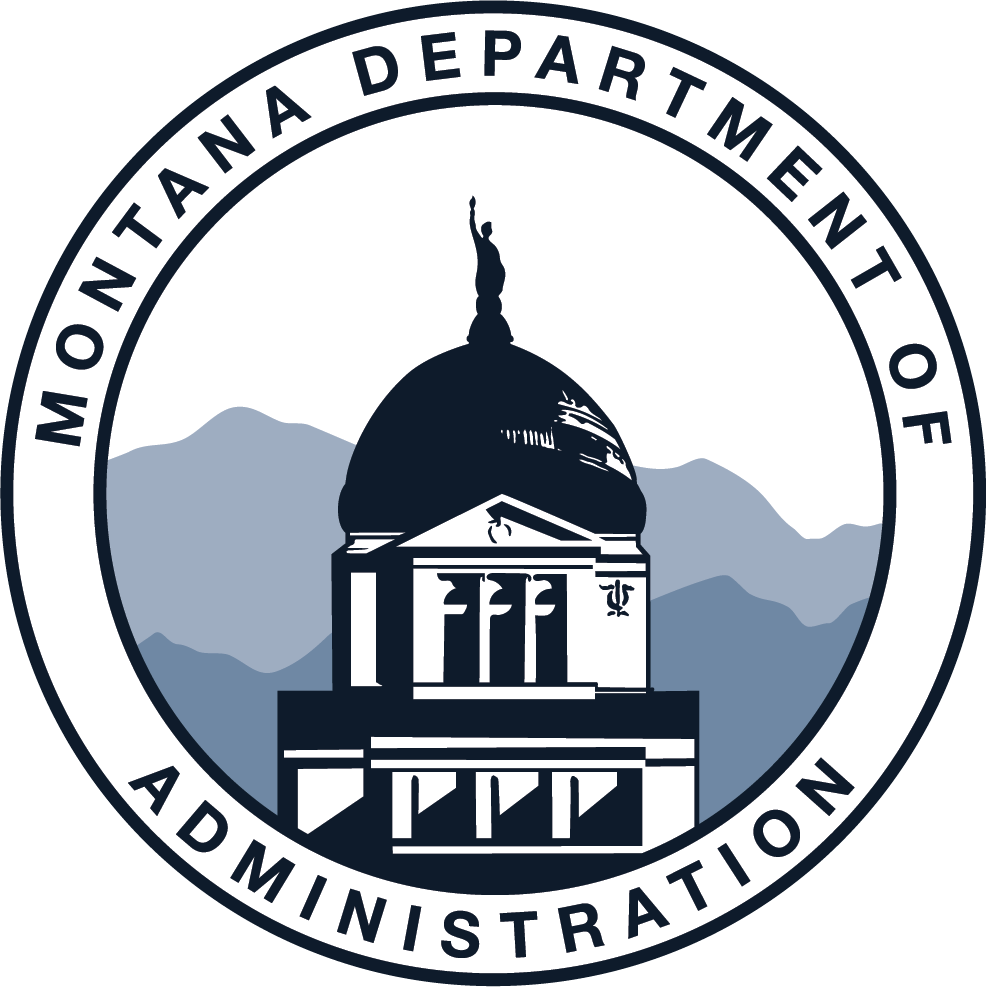 Does your solution provide 100Mbps/100Mbps?
Proposed solutions that do not meet this capacity threshold will require the following:
Substantial narrative detailing the technical barriers to providing 100Mbps/100Mbps service
Cost justification for the lower capacity service (on a per location basis)
Identification of the steps required to upgrade the proposed solution to the desired 100Mbps/100Mbps service

Demonstrate Scalability to 100Mbps/100Mbps
Documentation must be provided to show the proposed solution provides 100Mbps/100Mbps on can be scaled to meet these speeds
This includes the appropriate specifications and narrative for the review team to assess
This documentation must be certified either by the equipment manufacturer or a registered Professional engineer
CAPACITY + SCALABILITY
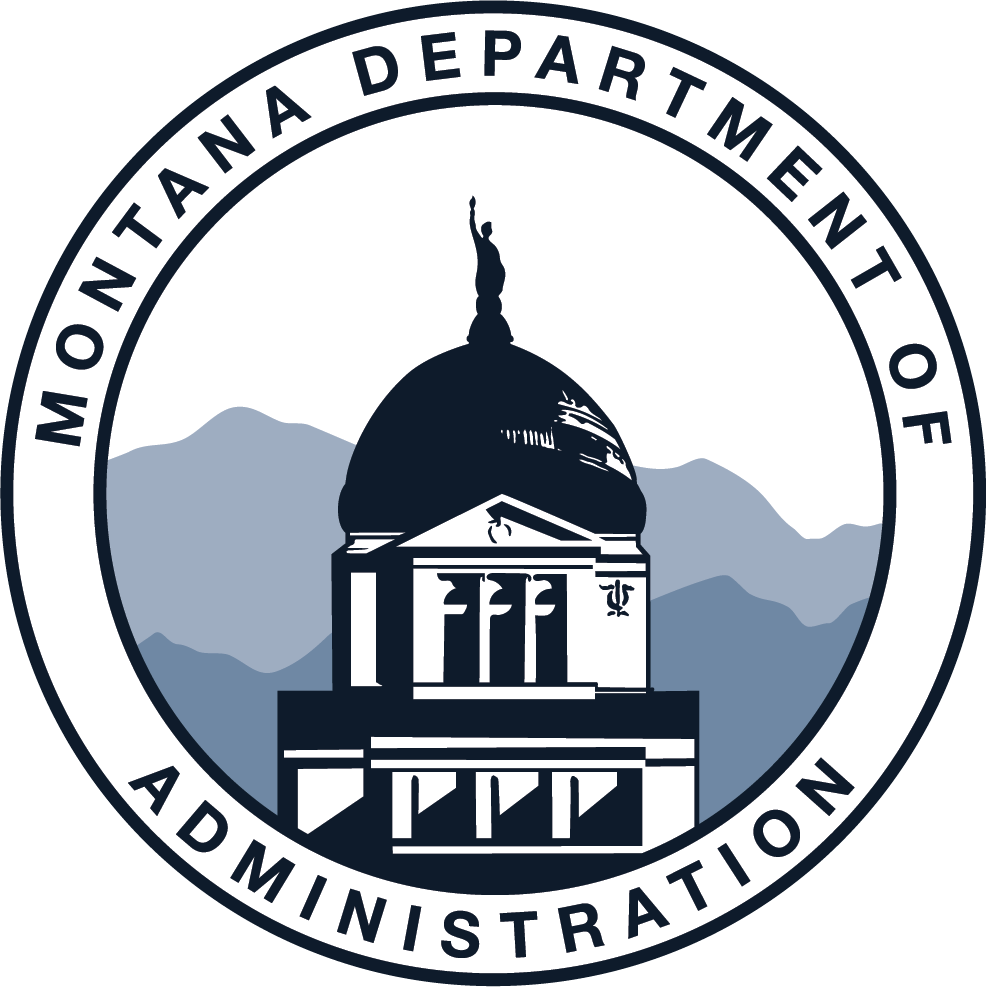 Identify What Permitting is Required for the Deployment of your Project
Remember to make sure permitting timelines are accounted for in the presented project timelines

Environmental Compliance and MEPA Checklist 
The checklist can be found on the forms and guides section of the website  connectmt.mt.gov
PERMITTING
14
Balance Sheets, Income and Cash Flow Statements, or equivalents

Provide 3 years of unqualified historical financial statements 

OR

2 years of unqualified comparative historical financial statements

All historical financials must be CPA compiled, reviewed, or audited
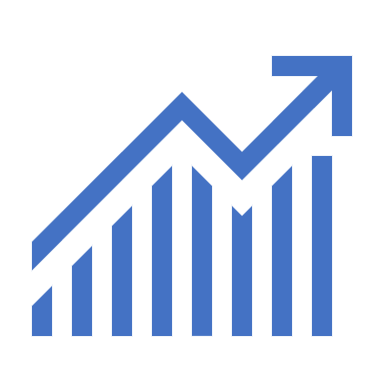 FINANCIAL REQUIREMENTS, 1 of 2
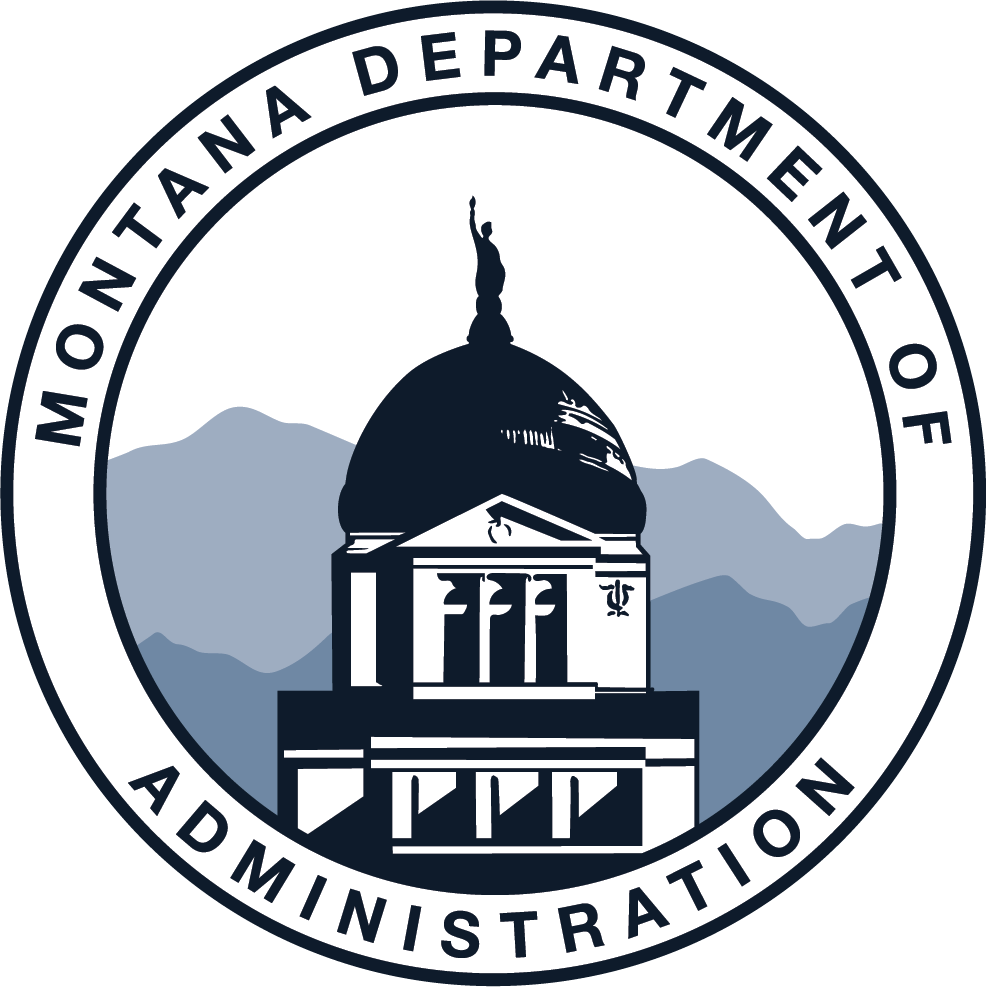 [Speaker Notes: Section 6.7]
FINANCIAL REQUIREMENTS, 2 of 2
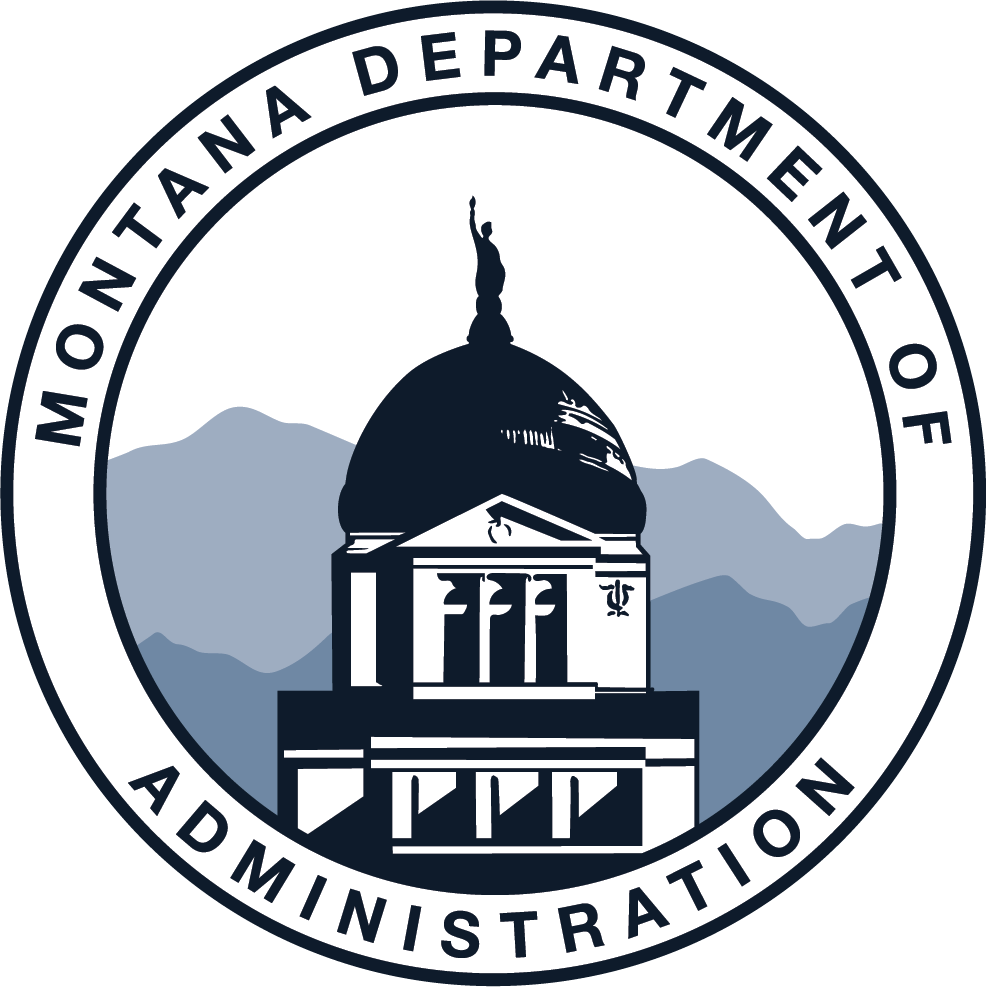 [Speaker Notes: Section 6.7]
NTIA broadband grants ($42.45 billion) to states that then subgrant to providers by awarding funding first to unserved areas (80% without 25/3), then underserved areas (80% without 100/20), then anchor institutions that lack “gigabit-level broadband service” 
No preference for types of providers 
Providers must deploy at least 100/20 capable networks within 4 years 
Each state to receive at least $100 million 
States may award funds for broadband deployment, data collection, mapping, and other purposes 
25% match required but ARPA and other federal resources can supply match 

 $1 billion for middle mile network deployment 

 $2.75 billion to states for furthering broadband adoption and digital literacy
INFRASTRUCTURE LEGISLATION(IIJA)
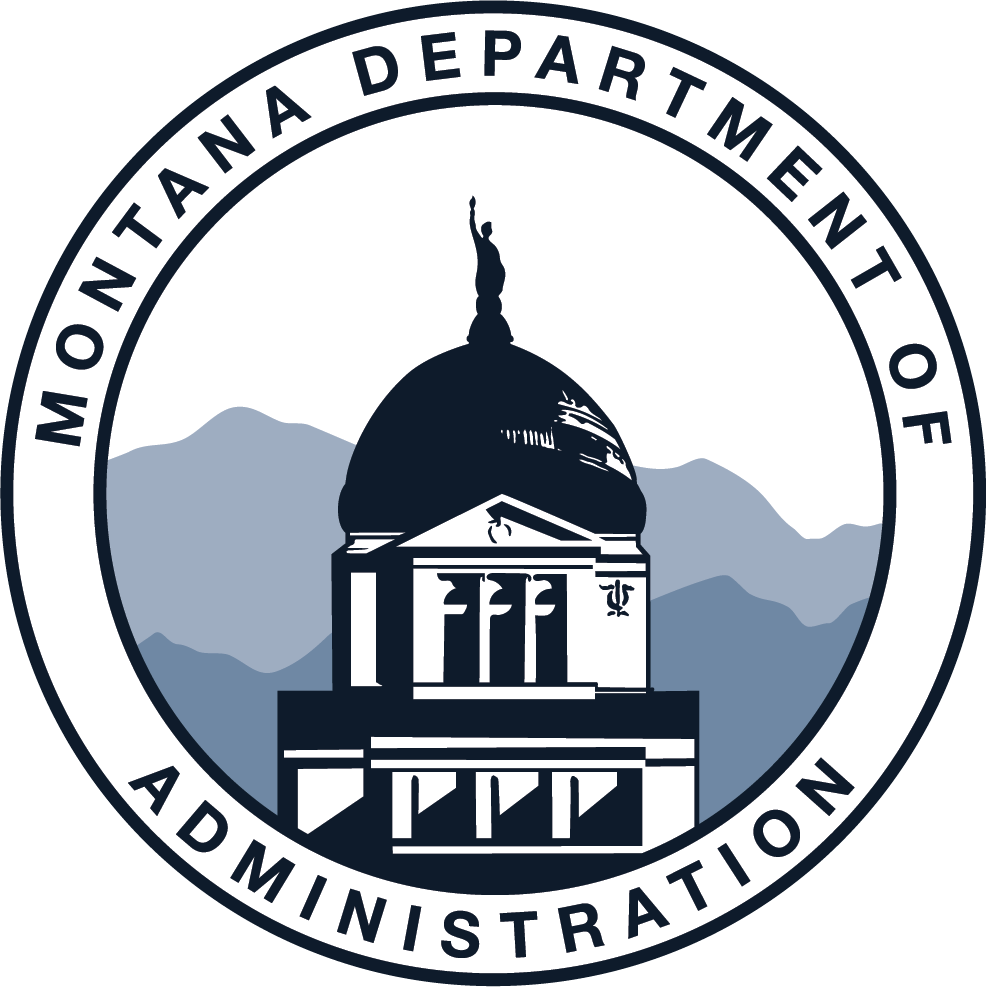 STATE BROADBAND FUNDING
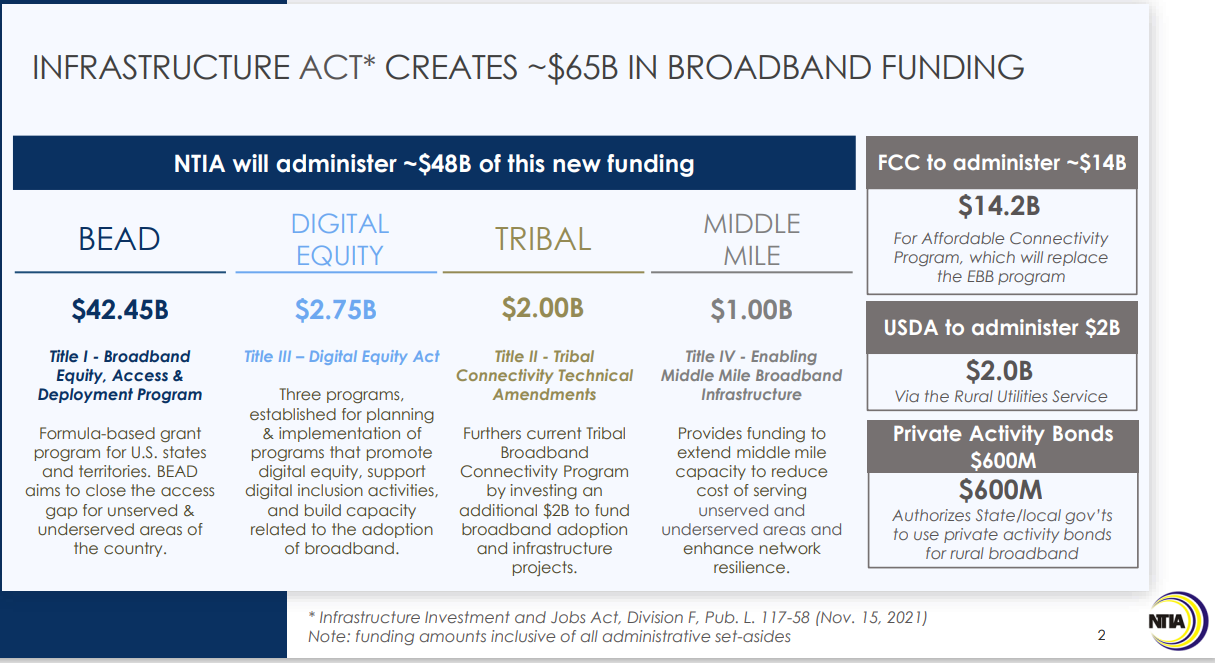 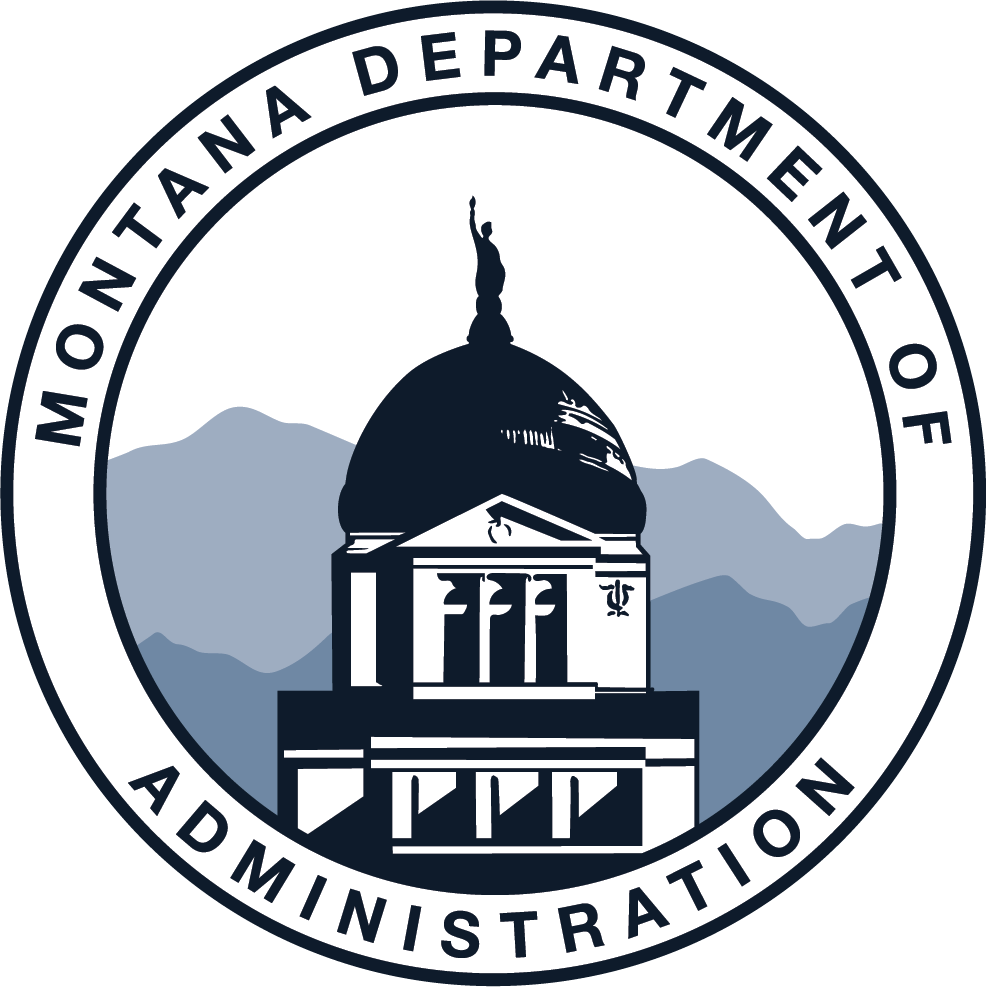 Access: Close the Digital Divide with both last mile and middle mile connectivity
130,100 locations without service at 100 mbps symmetrical (22% of about 588,000 broadband serviceable locations in Montana lack service)
88,300 locations unserved (less than 25/10)
32,800 locations underserved (less than 100/20)
9,000 locations frontier (less than 4/1)

Affordability: Increase eligible enrollments by 42,000 households in Affordable Connectivity Program 
12.4% are in poverty in Montana (approximately 64,000 of 519,000 households in Montana)
As of February 14, 2022:  21,248 enrollments in Affordable Connectivity Program in Montana
65% are for mobile broadband, 35% are fixed broadband (national average)
As of December 31, 2021: 9.62% of eligible households enrolled in Montana (Ranked 42nd of 50 States)	
				
Adoption: Support providers and workforce development with community-based programs 
Digital Literacy Training, Cybersecurity Awareness, Workforce Development focused on veterans, low-income homes, elderly, disabled, incarcerated, minorities, rural populations
PROPOSED PRIORITIES FOR STATE BROADBAND PLAN
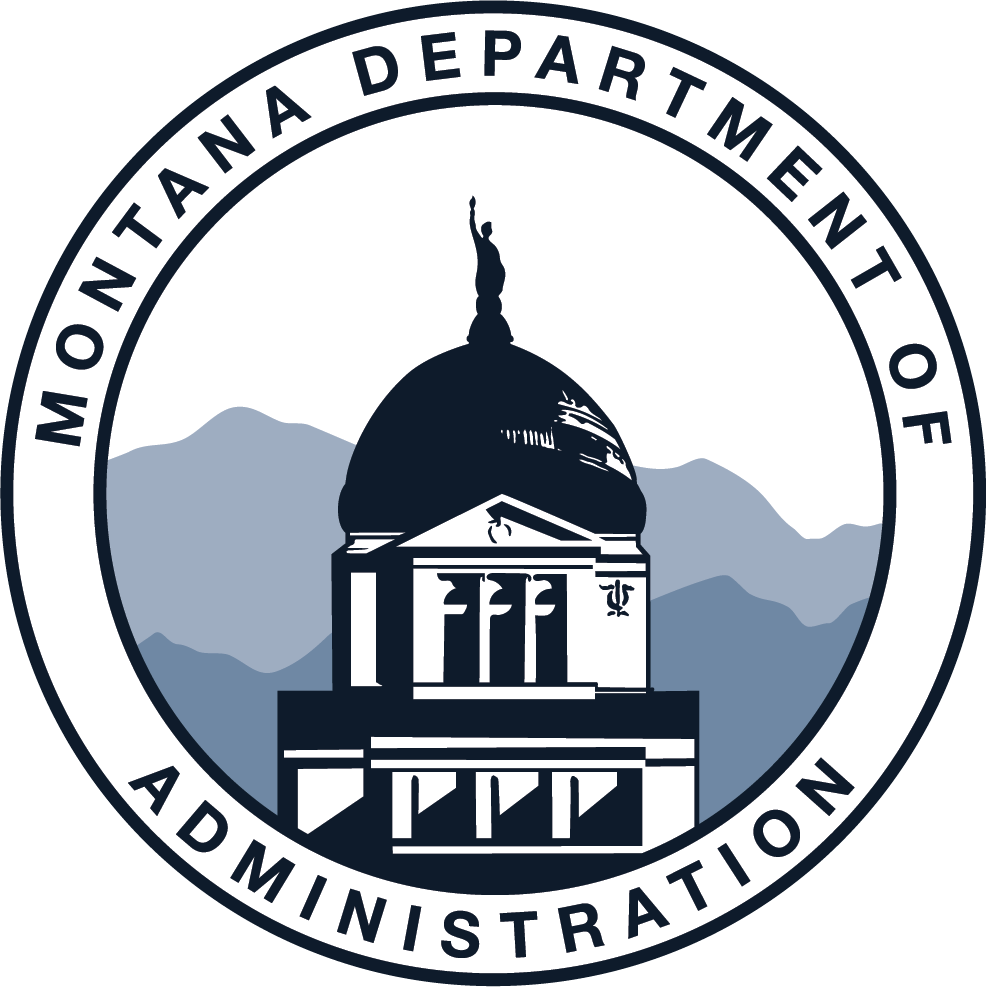 ARPA funded ConnectMT Program Application Window Closes	April 29

Publish Executive Summaries and Maps of Each Application		May 5
	
Challenge Window						May 6 - 31

Department Review of Challenges				May 6 - June 14

Department review of ARPA applications			June 1-July 8

Communications Advisory Commission Reviews ARPA projects	July 19

Governors Office Approval of ARPA Projects			July 29

Update State Broadband Map to reflect ALL federal awards in MT	July 30

Obligate and begin servicing $266 million in ARPA awards		August
ARPA DEPLOYMENT TIMELINES
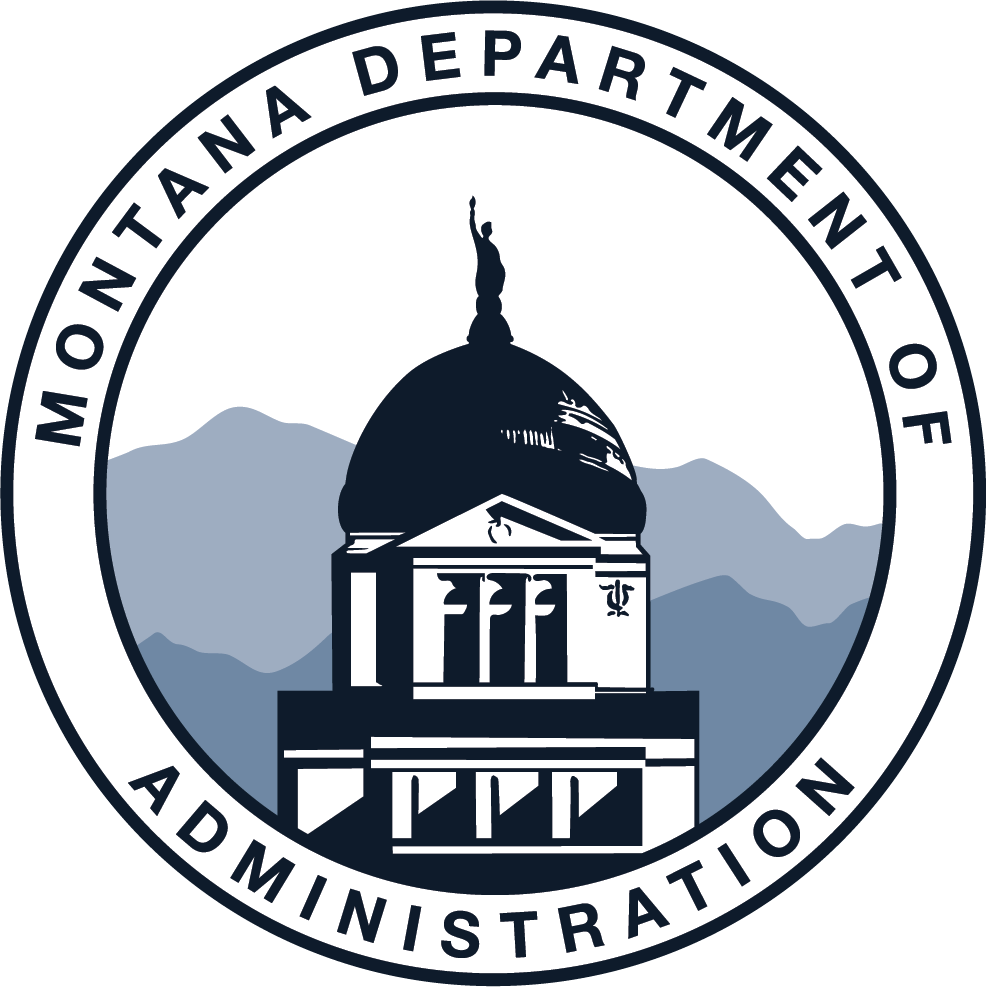 NTIA releases NOFO on BEAD and Middle Mile Programs			May 16

NTIA releases NOFO on Digital Equity Programs				June 1

State submits Letters of Intent to participate in each NTIA program		June (TBD) 
	(BEAD & Digital Equity State Planning Grant)

Receive $5 million in planning funds from NTIA for BEAD program		July


Conduct Statewide Community Engagement/Prepare State Broadband Plan 	Fall 2022
	(BEAD and Digital Equity)

FCC Releases Updated Broadband Data Collection Map			Late 2022

2023 Montana Legislative Session
IIJA PLANNING . . . UPCOMING TIMELINES
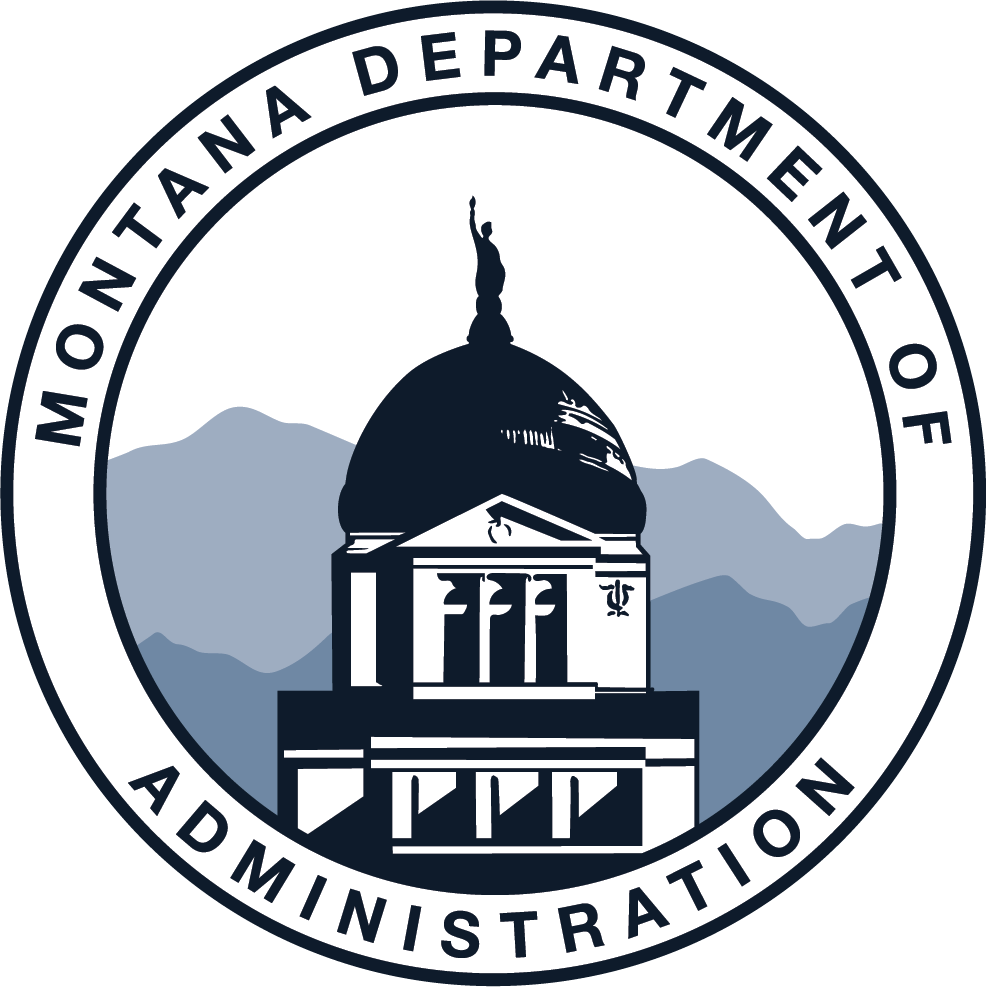 Submit Initial Plan to NTIA for BEAD funding/Submit Digital Equity Plan	May 2023

NTIA releases 20% of state allocation for BEAD funding			June 2023

Apply for Digital Equity Capacity Program				June 2023

Conduct Application Window for NTIA BEAD funding			Summer 2023

Conduct Application Window for Digital Equity Capacity Program		Summer 2023

Submit Final Plan to NTIA for BEAD funding				Fall 2023

NTIA releases 80% of state allocation for BEAD Program			Fall 2023

Obligate NTIA BEAD funding						Fall 2023

Receive NTIA Funding Approval/Implement Digital Equity Capacity Program	Fall 2023
IIJA PLANNING . . . UPCOMING TIMELINES
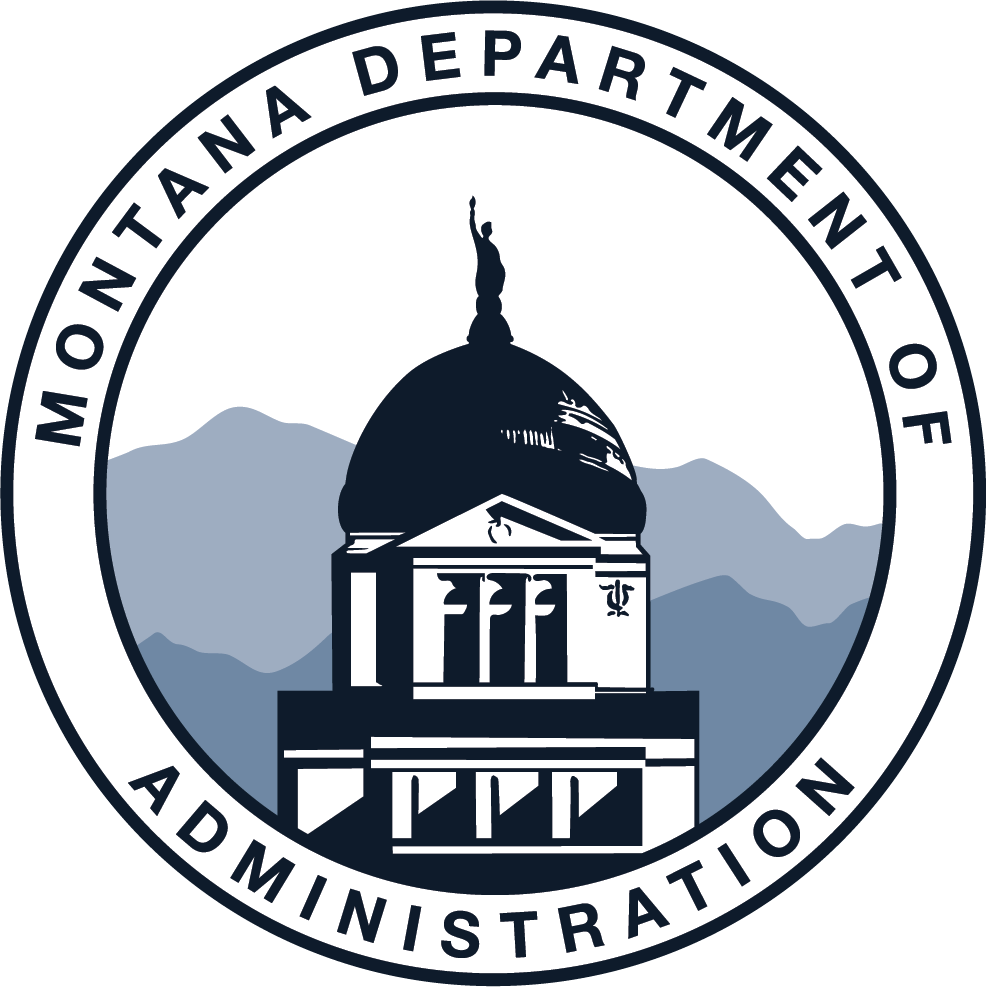 SB 297 Modifications - Need to Align State Law with Federal Rules for Participation

Discussion of Hot Topics: 
	access: eligibility, terrestrial service, mobile vs. fixed, wireless vs. wireline
	adoption: digital equity topics: workforce development; digital literacy
MONTANA LEGISLATION IMPACTS 
ON IIJA IMPLEMENTATION
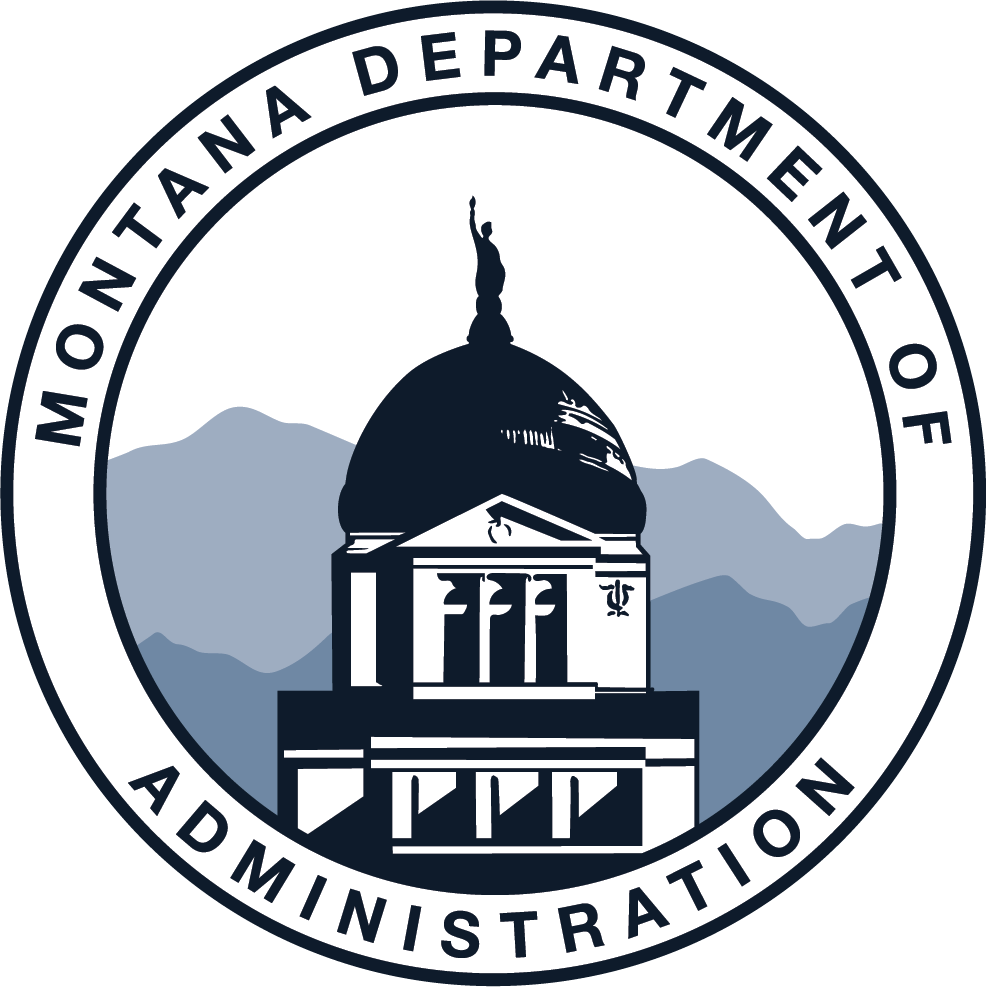 Contact Us: 

1.844.406.ARPA(2772) or visit connect.mt.gov 

Misty Ann Giles, Director, Department of Administration 
406.444.2460 / mistyann.giles@mt.gov

Chad Rupe, Broadband Director, Department of Administration 
406.444.5475 / chad.rupe@mt.gov 

Russ Katherman, State Architect and Engineer, Department of Administration 
406.444.3332 / rkatherman@mt.gov
QUESTIONS
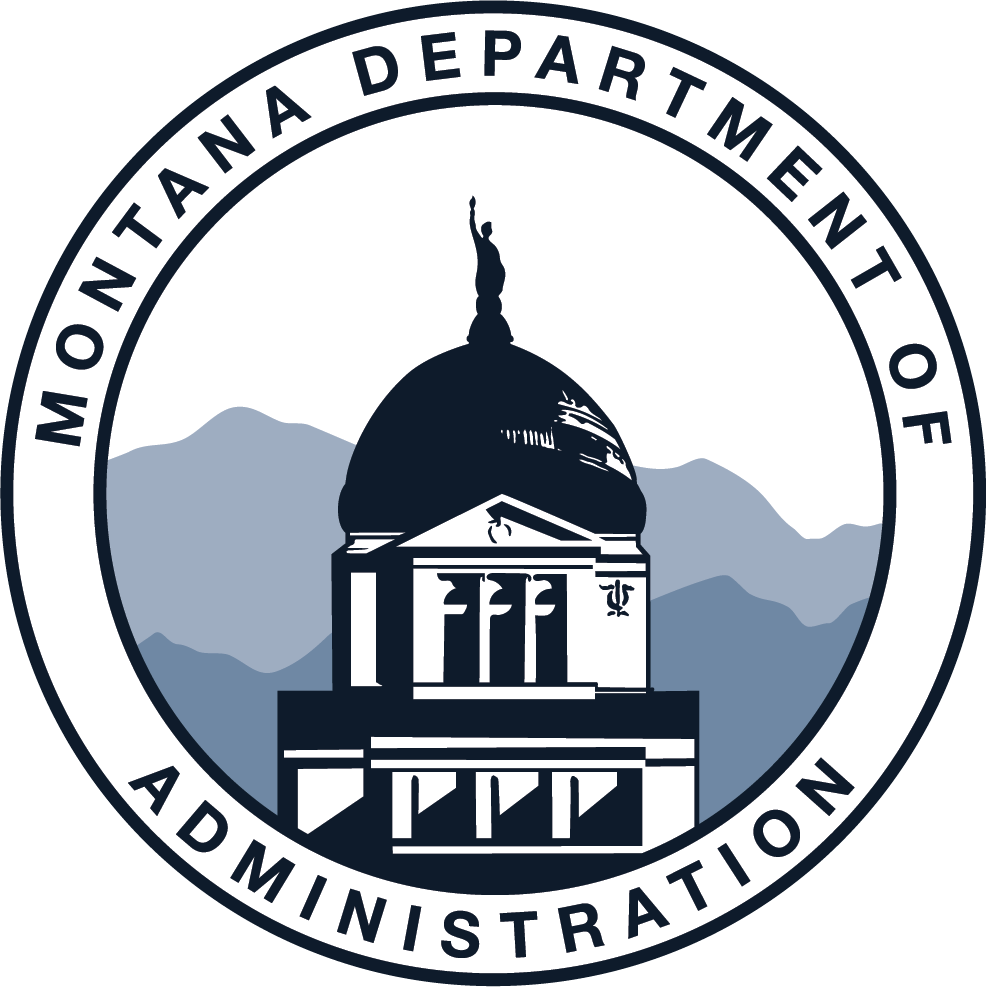 NTIA TIMELINES ON ACCESS PRIORITY
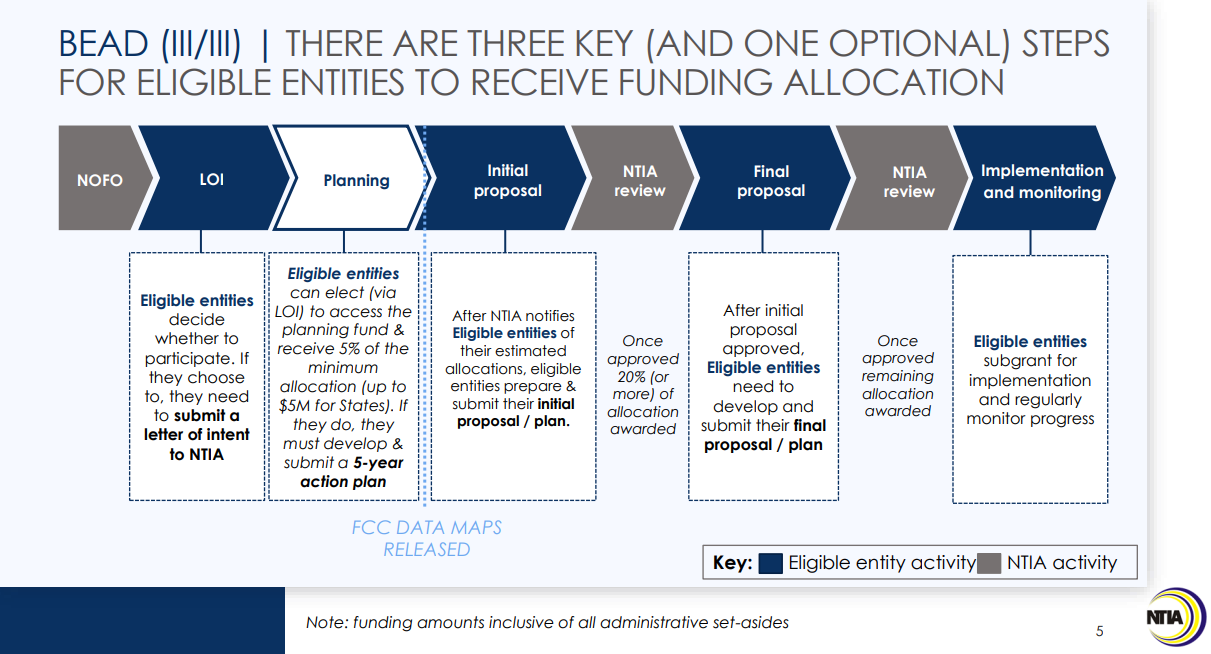 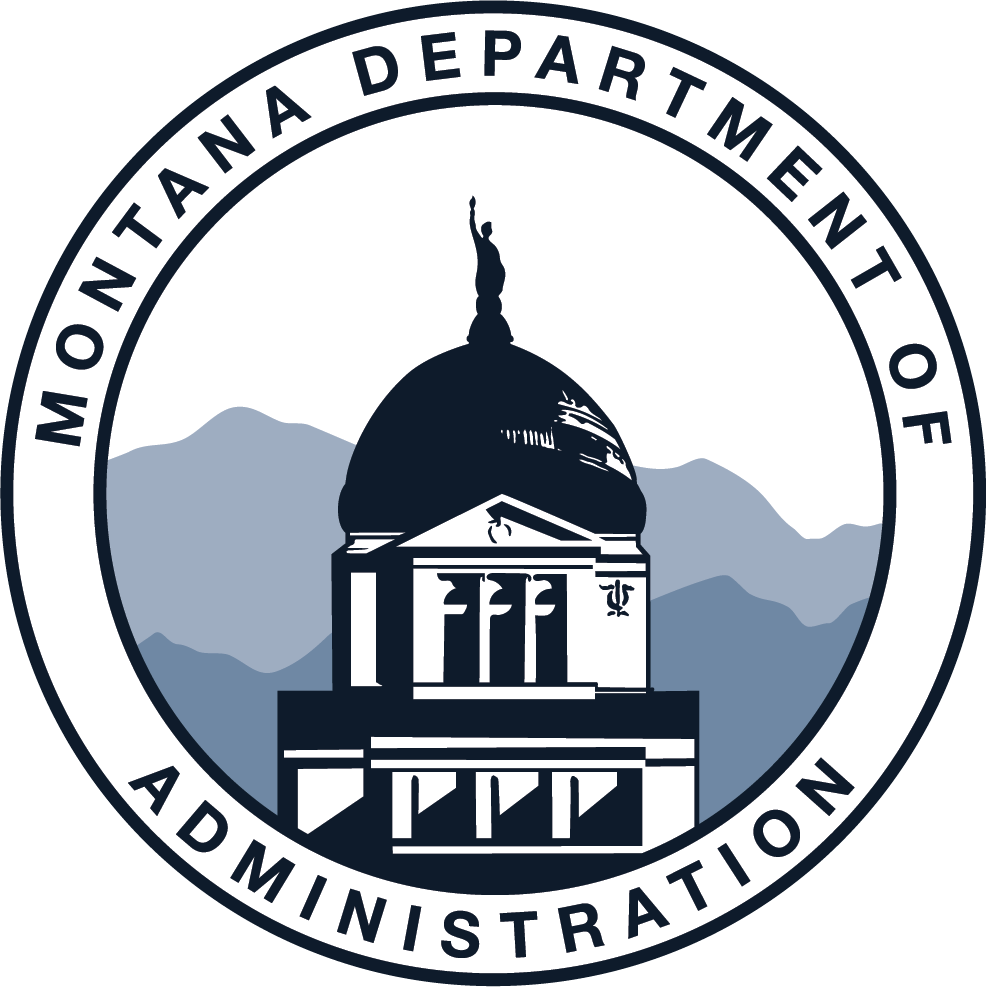 KEY PRIORITIES . . . BETWEEN NOW AND NOFO RELEASES
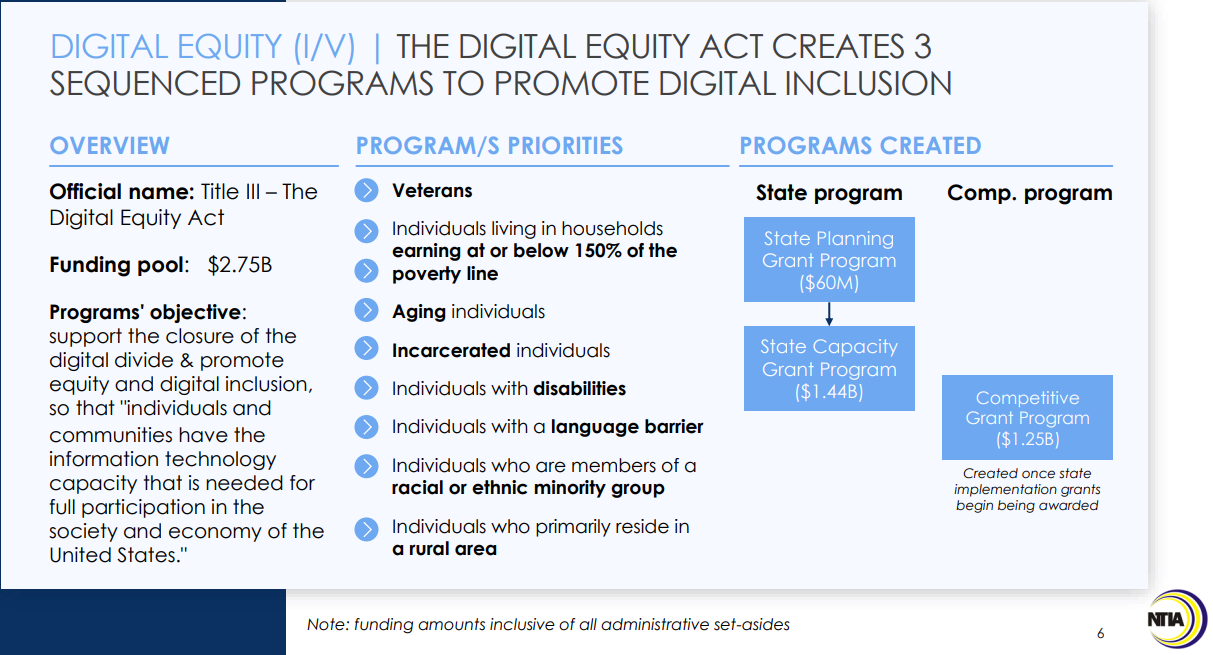 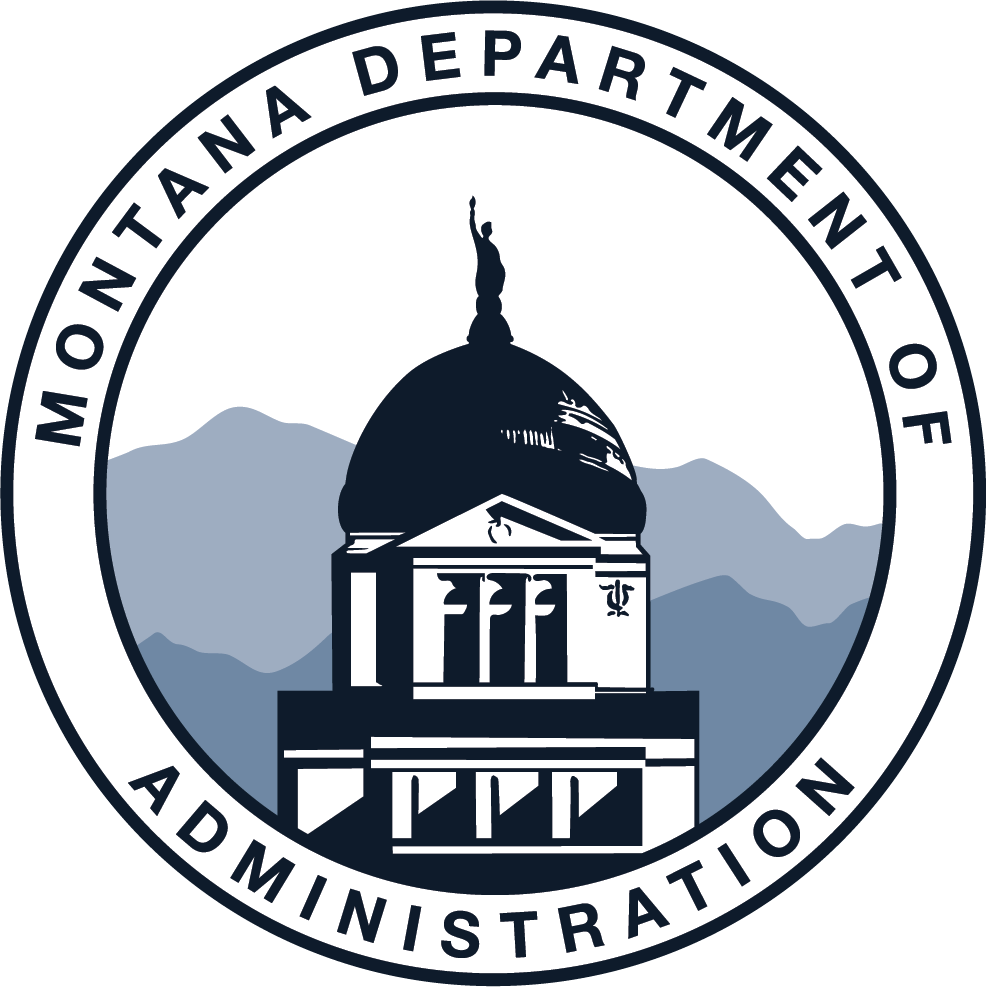 NTIA MIDDLE MILE
ACCESS
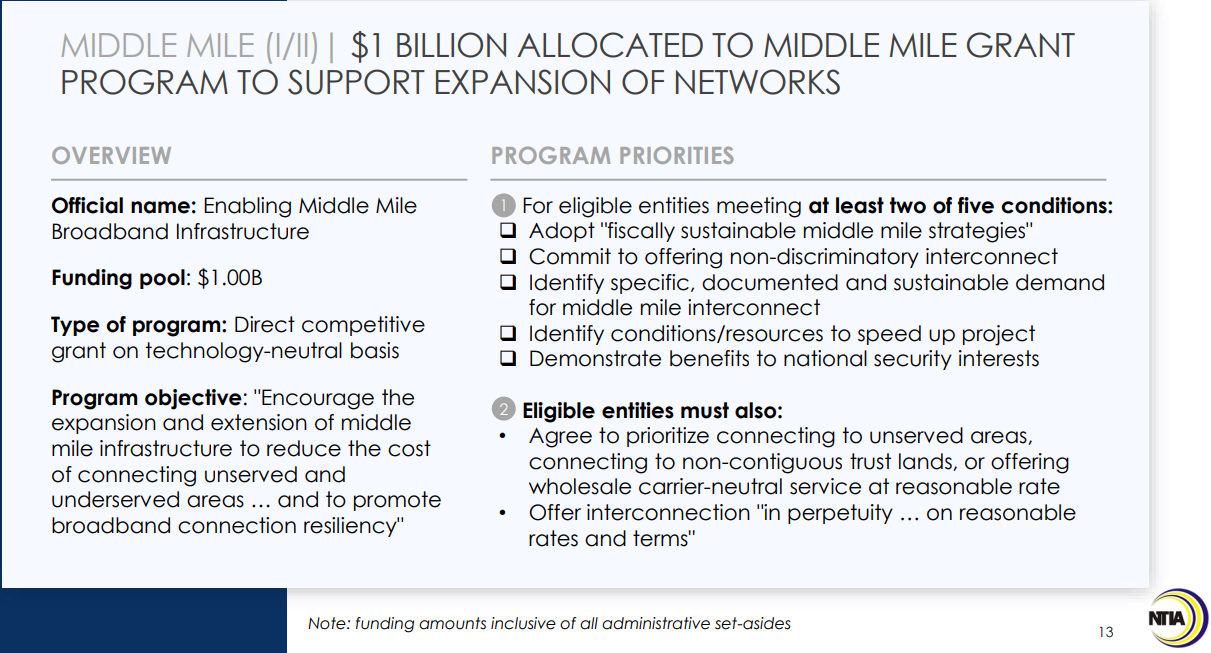 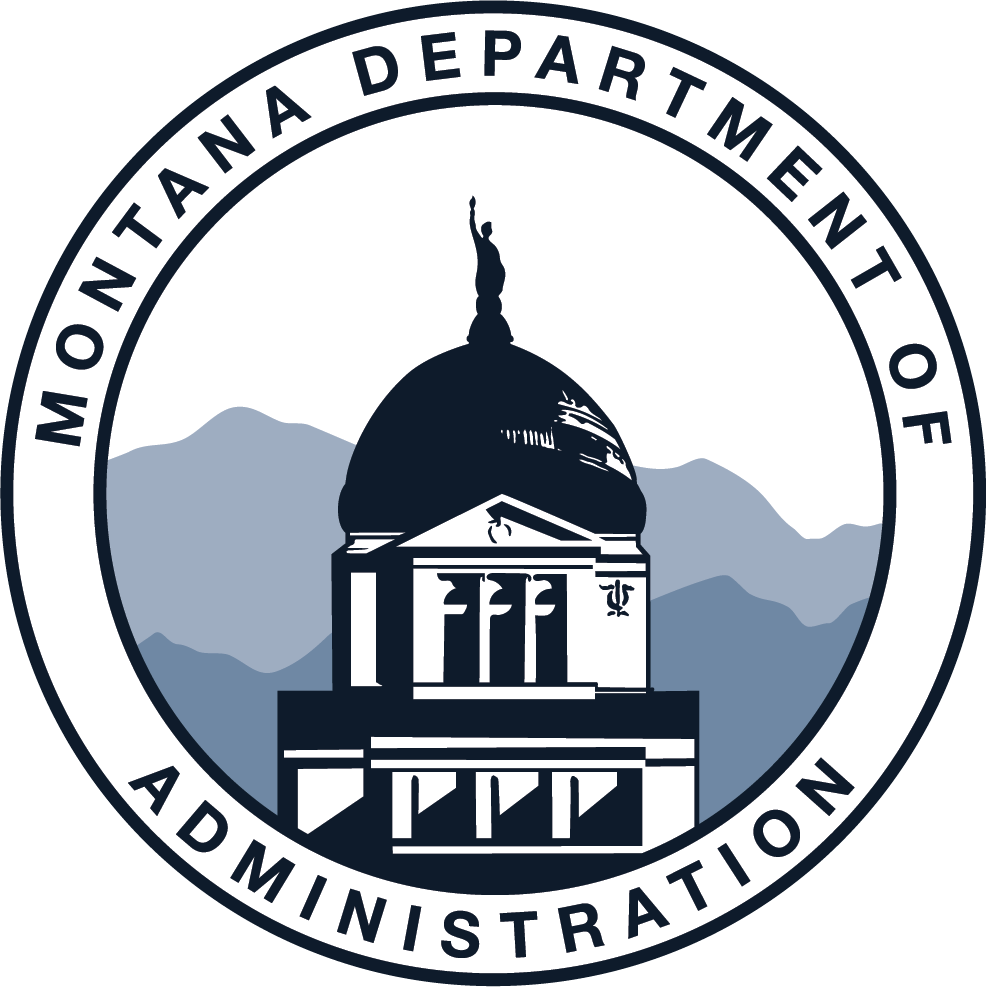 Provides a discount of up to $30 per month toward internet service for eligible households and up to $75 per month for households on qualifying Tribal lands.

Eligible households can also receive a one-time discount of up to $100 to purchase a laptop, desktop computer, or tablet from participating providers if they contribute more than $10 and less than $50 toward the purchase price.

ELIGIBILITY: 
Household income is at or below 200% of the Federal Poverty Guidelines, or if a member of the household meets at least one of the criteria below:
Received a Federal Pell Grant during the current award year;
Meets the eligibility criteria for a participating provider's existing low-income internet program;
Participates in one of these assistance programs:
SNAP 
Medicaid 
Federal Public Housing Assistance 
Supplemental Security Income (SSI)
WIC
Veterans Pension or Survivor Benefits
or Lifeline;
Participates in one of these assistance programs and lives on Qualifying Tribal lands:
Bureau of Indian Affairs General Assistance 
Tribal TANF
Food Distribution Program on Indian Reservations
Tribal Head Start (income based)
AFFORDABLE CONNECTIVITY PROGRAM
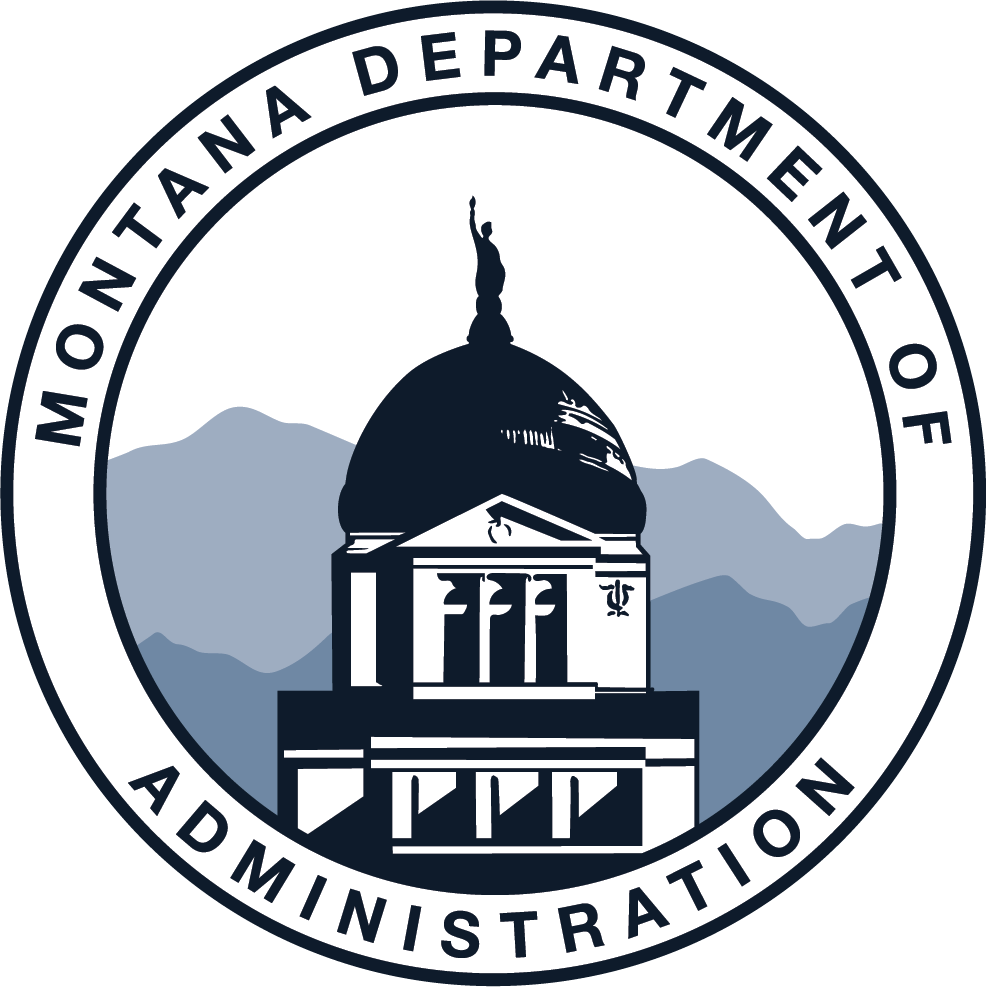 ADOPTION PRIORITY
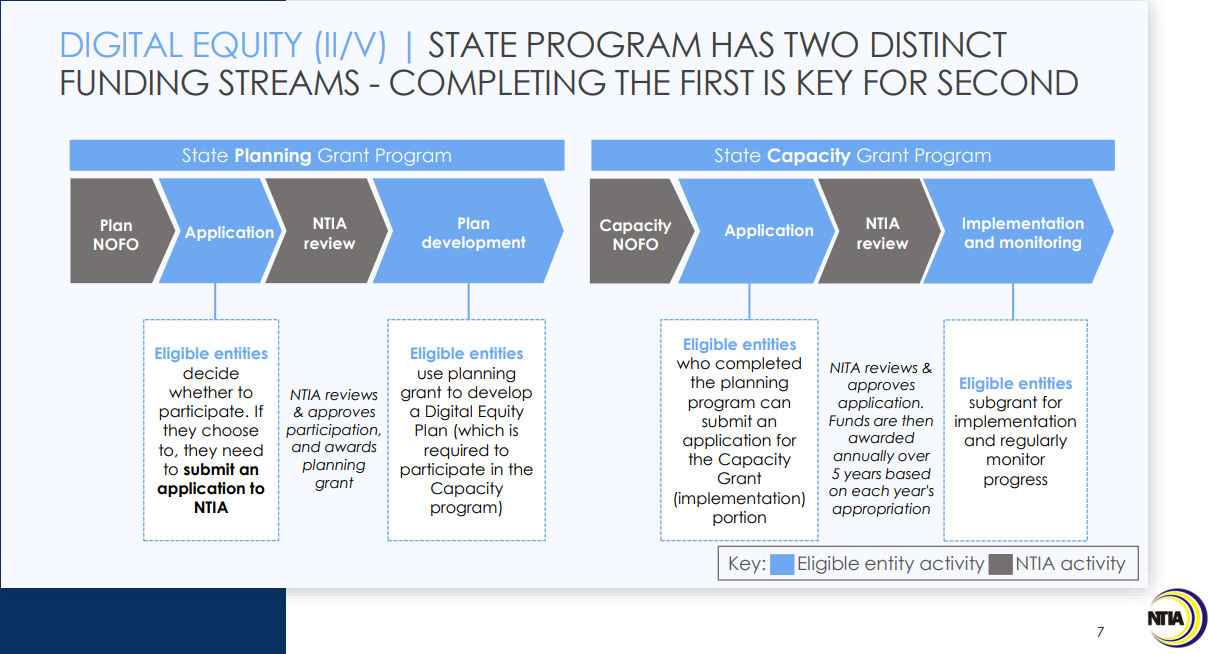 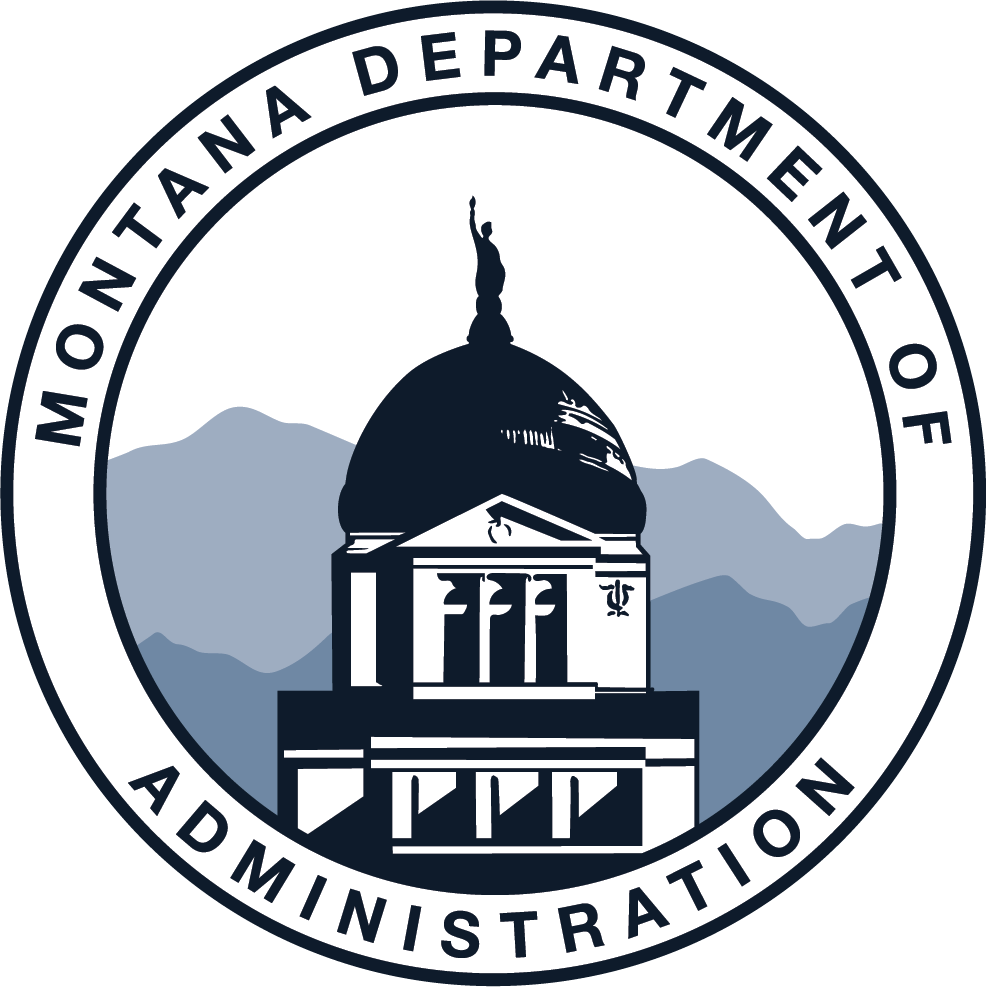 PLANS FOR LOCAL COORDINATION
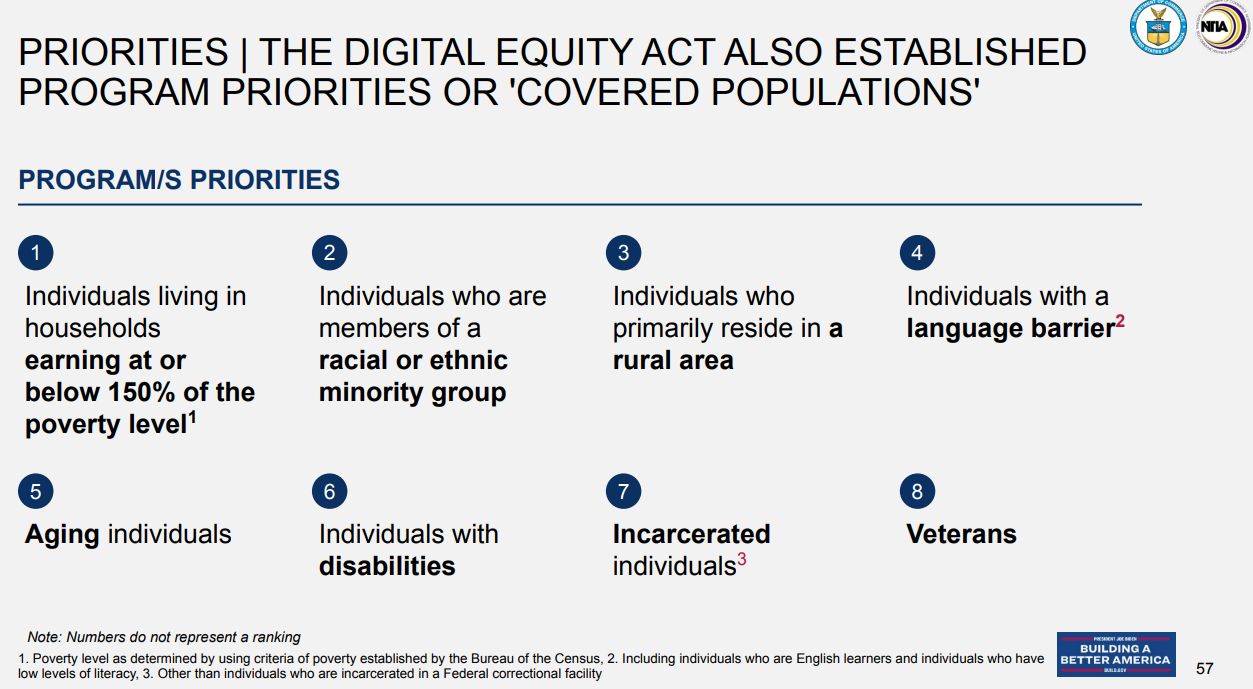 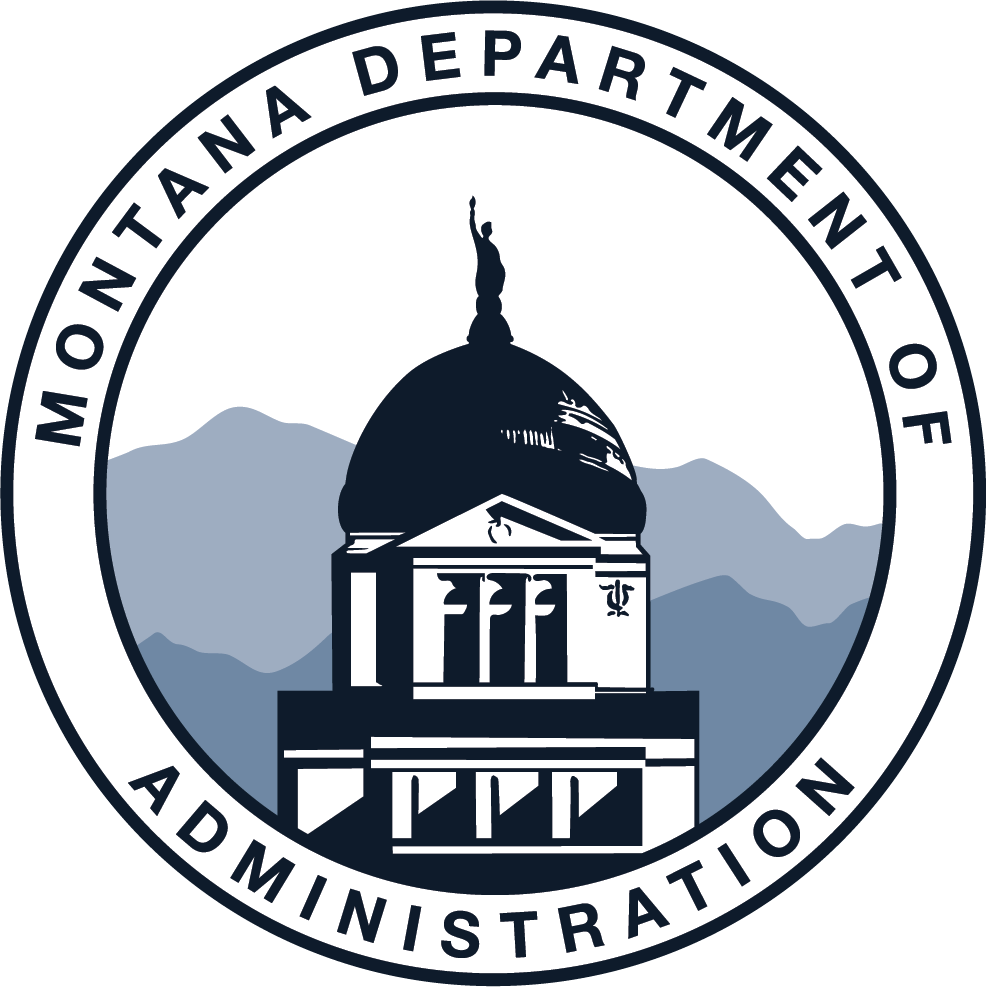 FCC BROADBAND DATA COLLECTION + MAPPING
Updates and Next Steps: 
Fabric Contract Award issued on Nov. 9 to CostQuest 
FCC Speed Test App Contract Modifications for Mobile Challenge, Crowdsource Updates 
Contracts Expanded for Technical Assistance Resources 
IIJA Rule Revisions 
Additional outreach to States and other filers/entities 
Other Contracts (e.g. wireless RF engineering resources) 
Open Submission Window 
Process Data + Publish Maps/Data 
Begin Challenge + Verification Process 




Ways to Participate: 
Challenges 
Provider data: direct challenges or through assistance to consumers 
Fabric: geolocate locations within your jurisdictions 
Submit Primary Data 
Must meet technical requirements 
Submit Crowdsourced Data
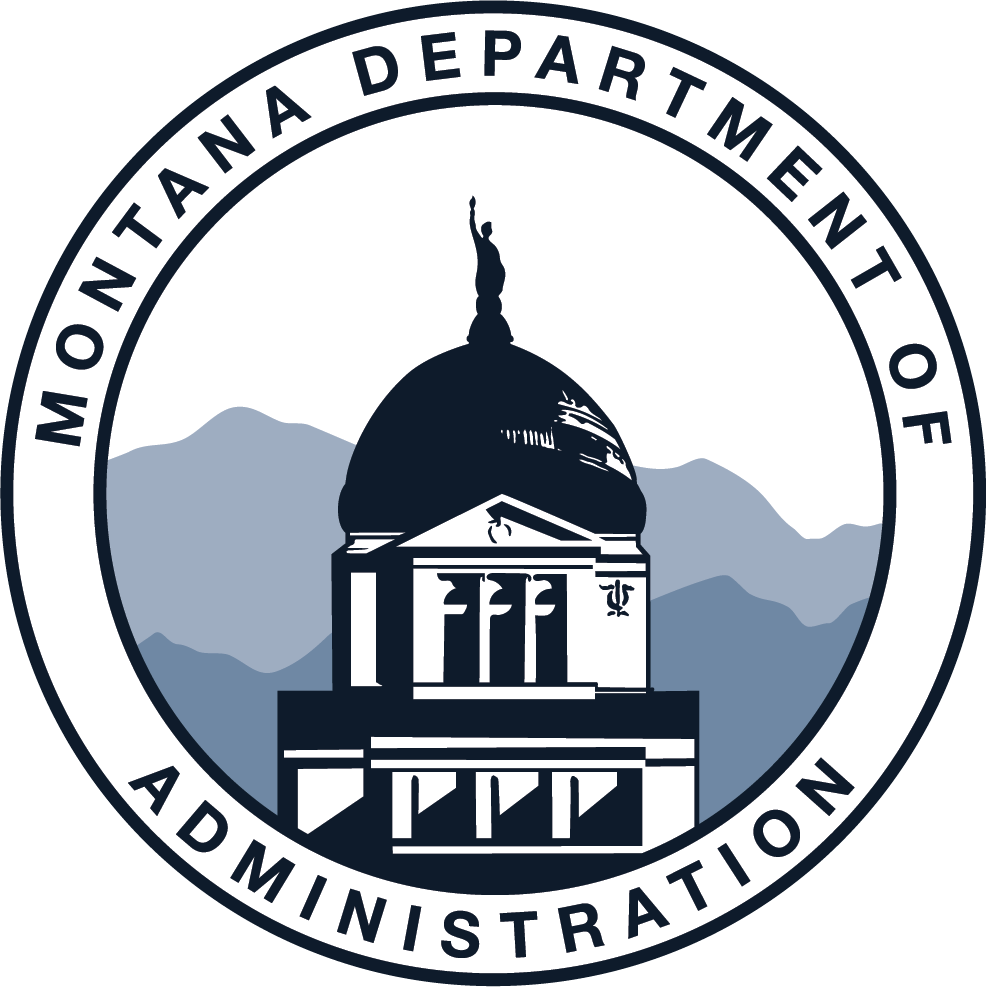